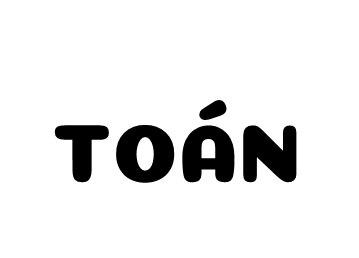 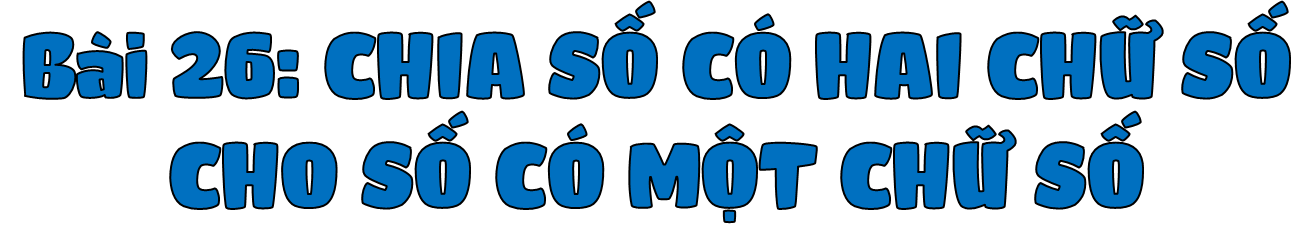 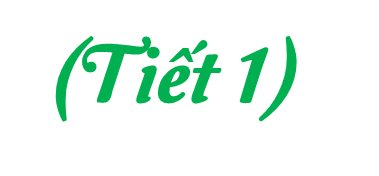 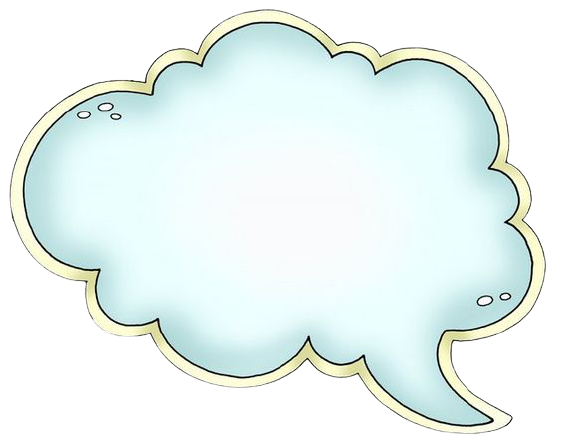 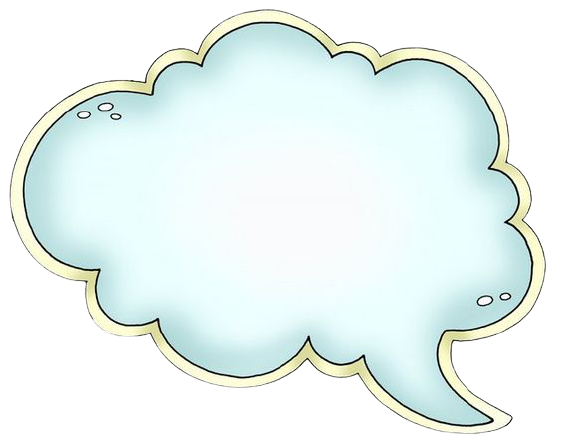 Tớ cần hai củ cà rốt để chuẩn bị bữa tối. Các bạn giúp tớ nhé!
KHỞI ĐỘNG
Xin chào các bạn!
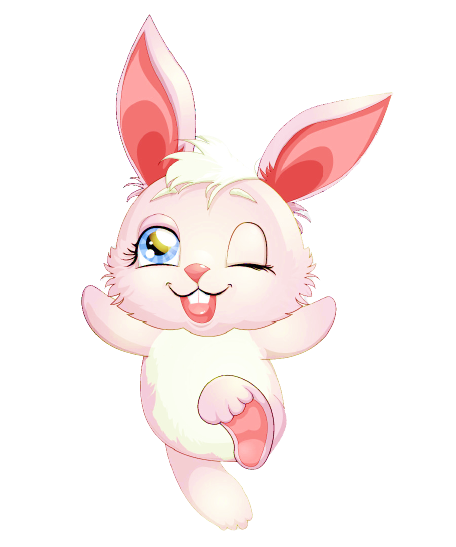 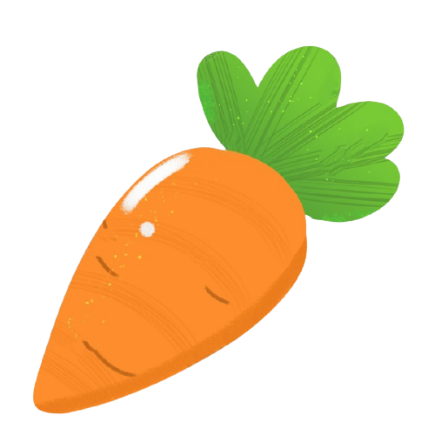 23  5
20
4
3
A
C
D
B
4 dư 1
4 dư 2
4
4 dư 3
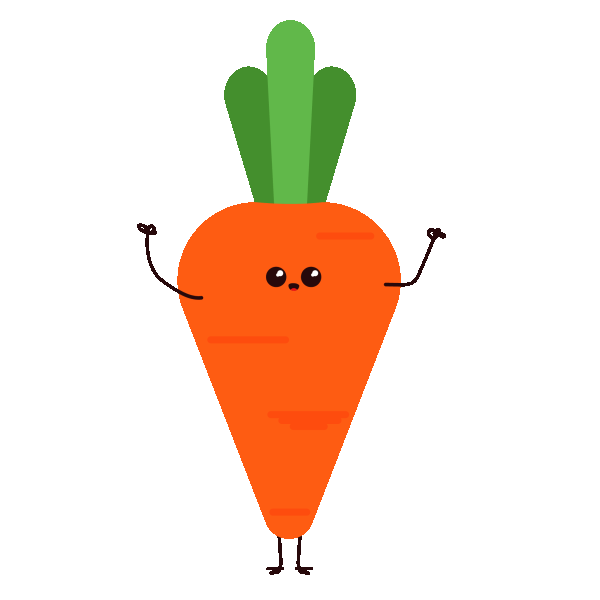 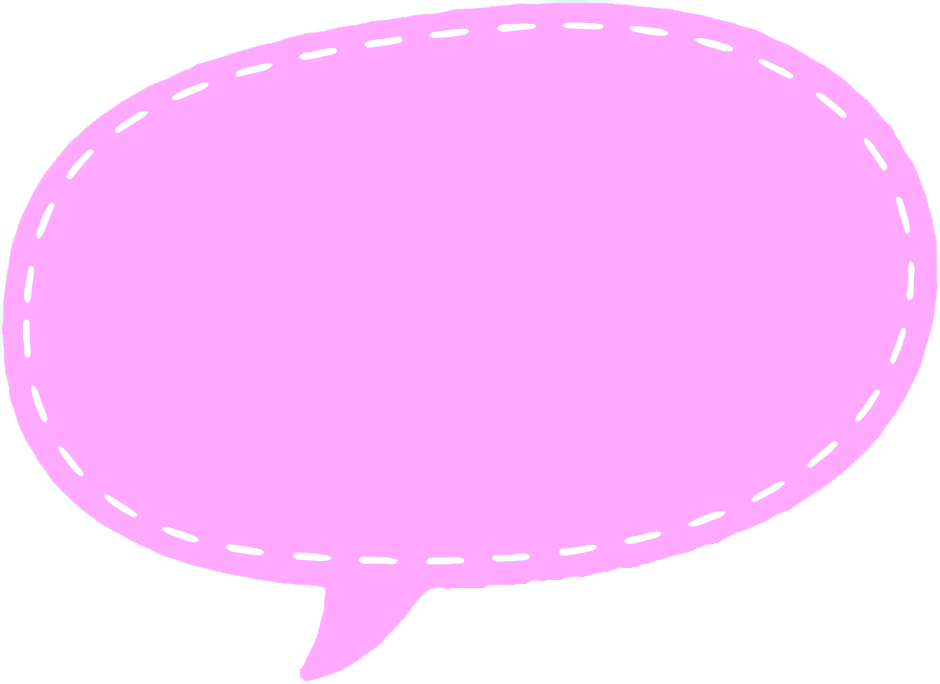 Hoan hô
Các bạn thật giỏi!
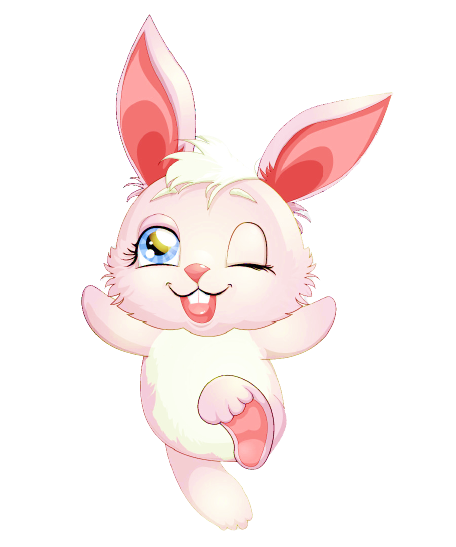 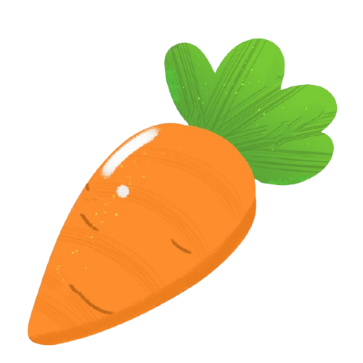 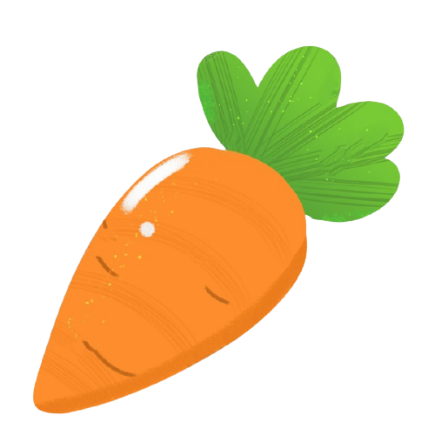 12  4
12
3
0
A
C
D
B
3 dư 1
3
3 dư 2
4
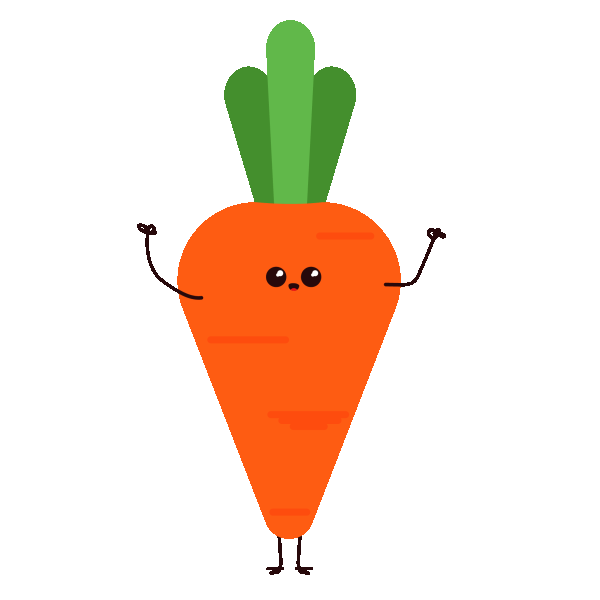 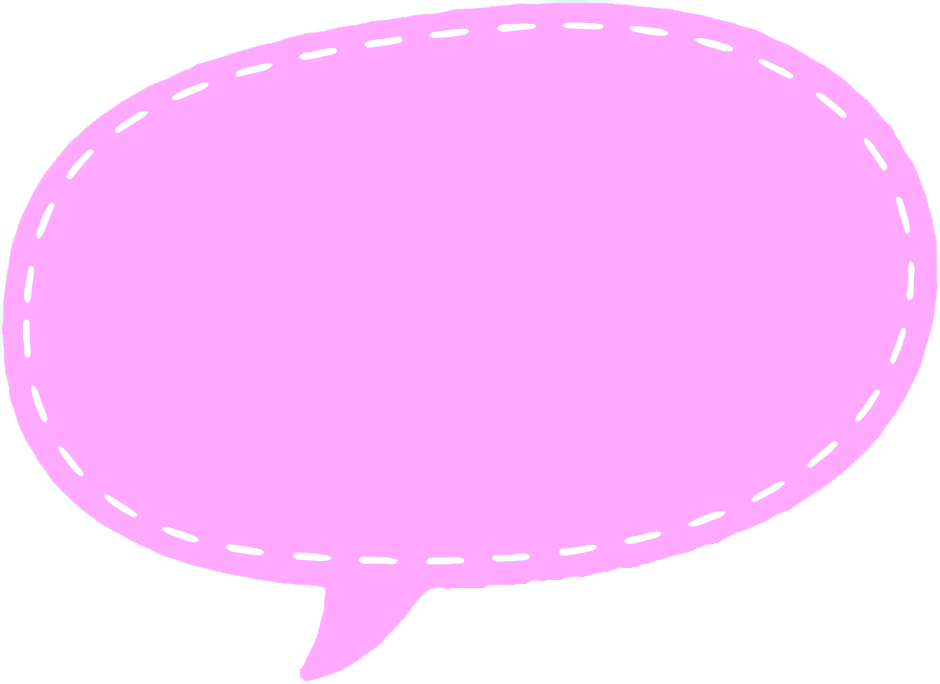 Các bạn thật giỏi!
Tớ cảm ơn các bạn rất nhiều!
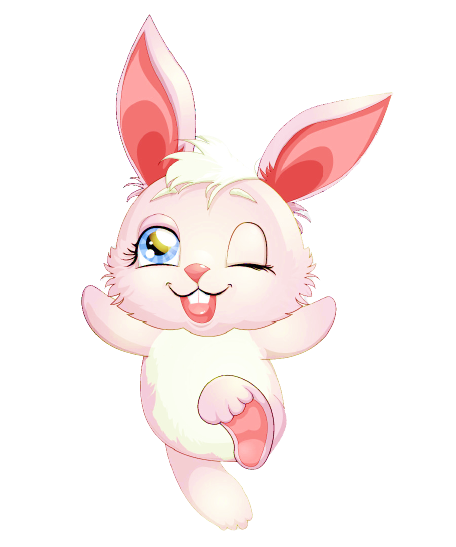 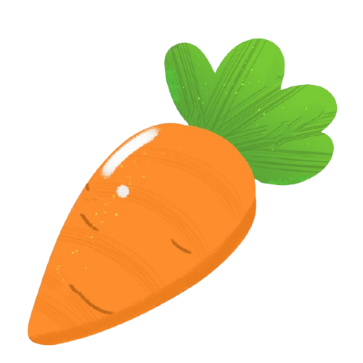 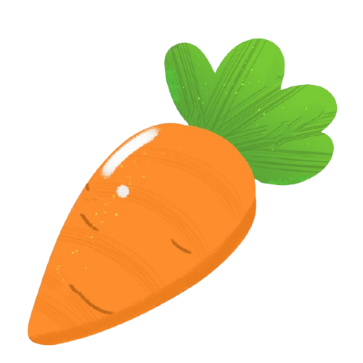 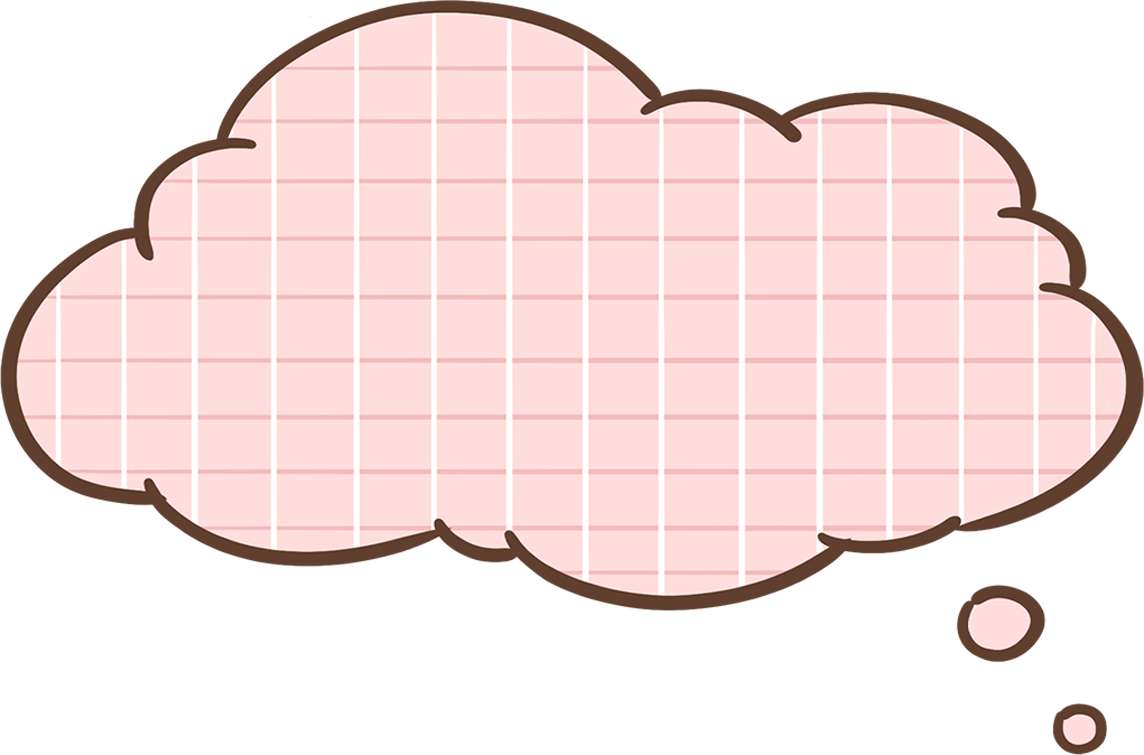 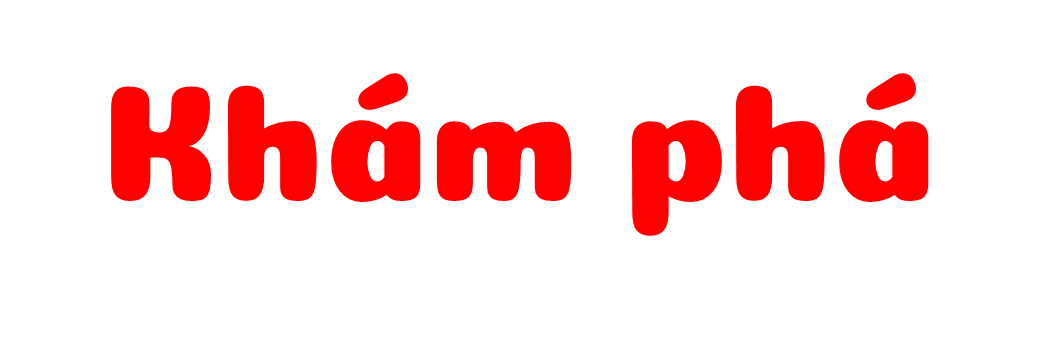 Chia đều 48 quả cà chua vào 2 khay. Hỏi mỗi khay có bao nhiêu quả cà chua?
Có 48 quả cà chua
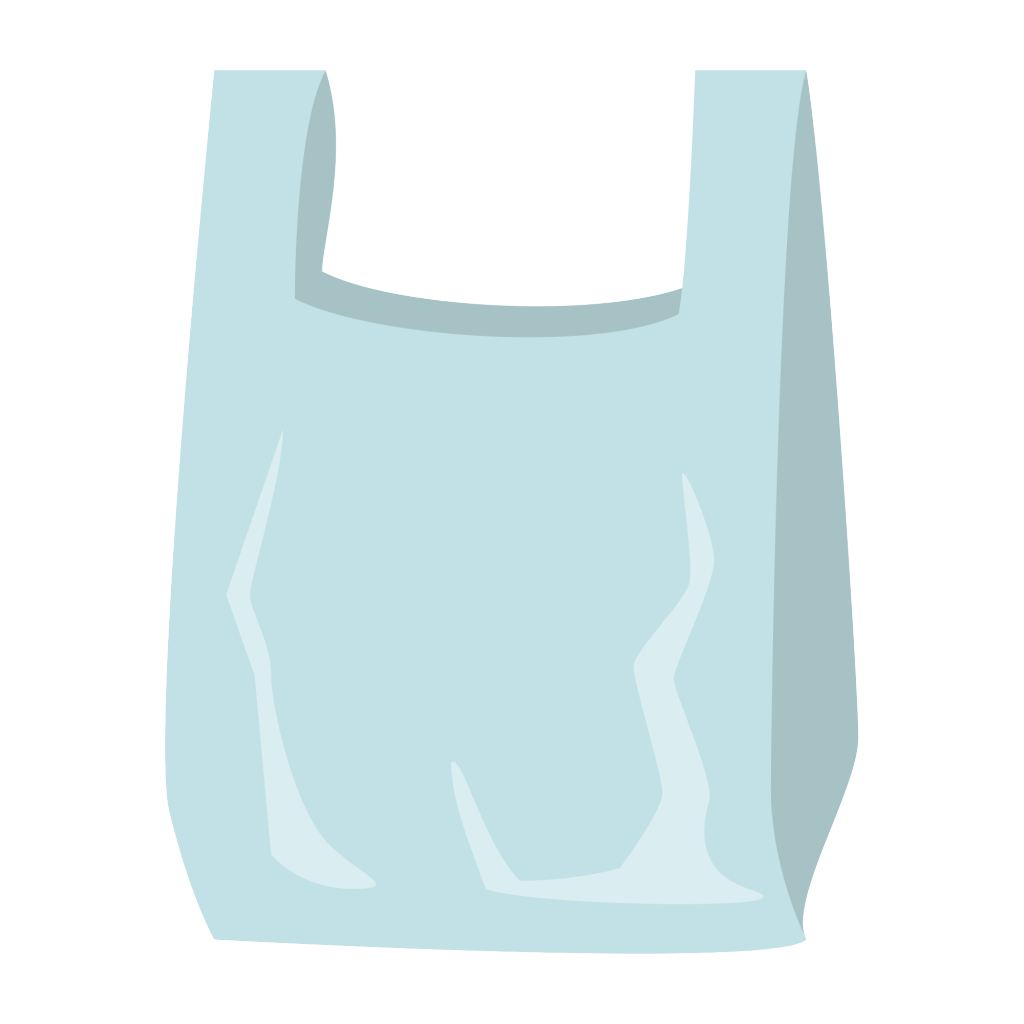 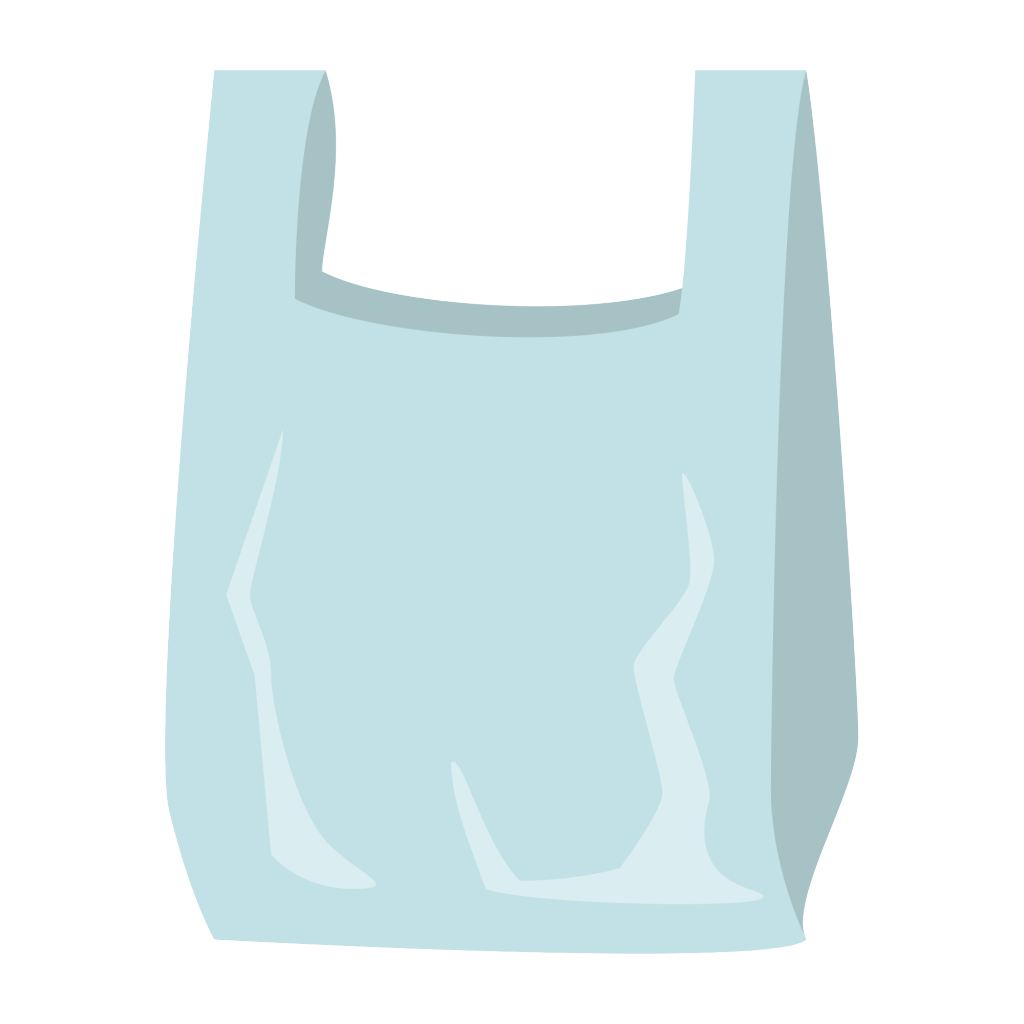 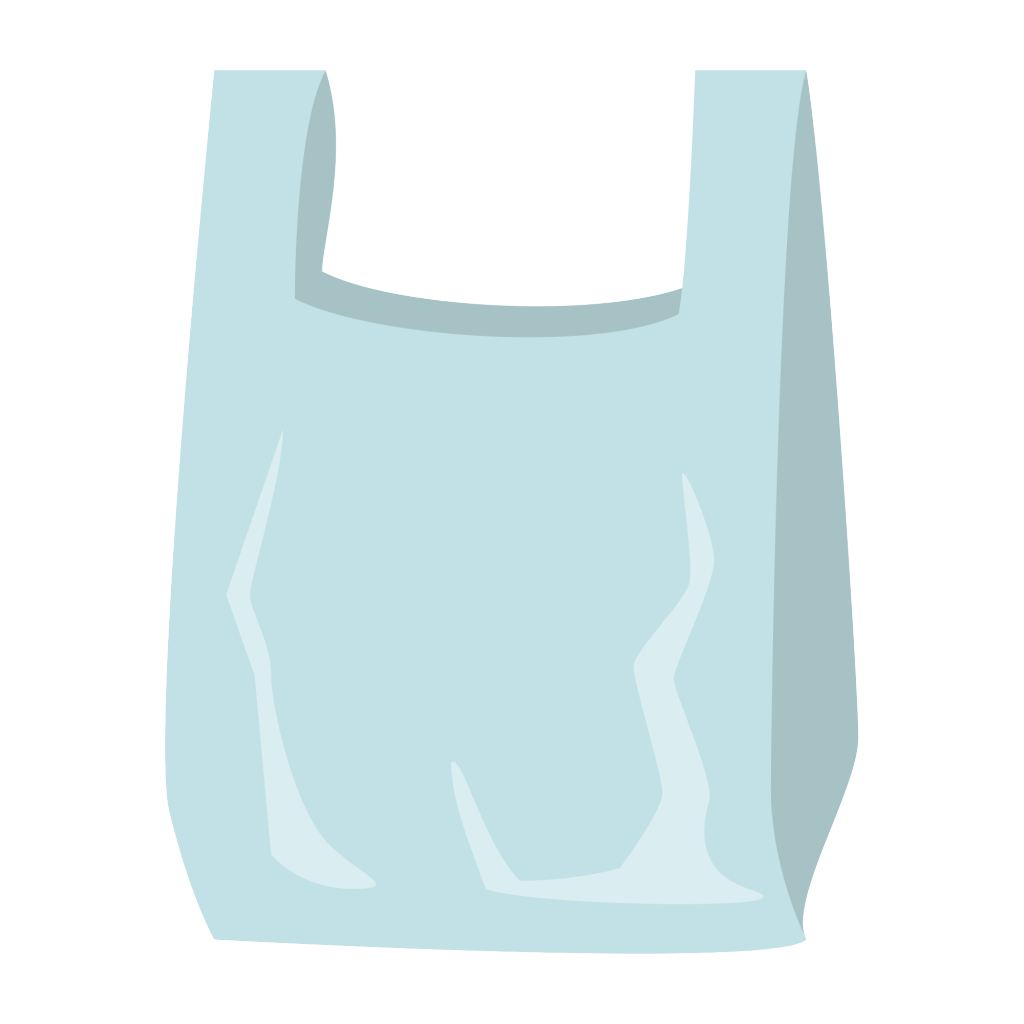 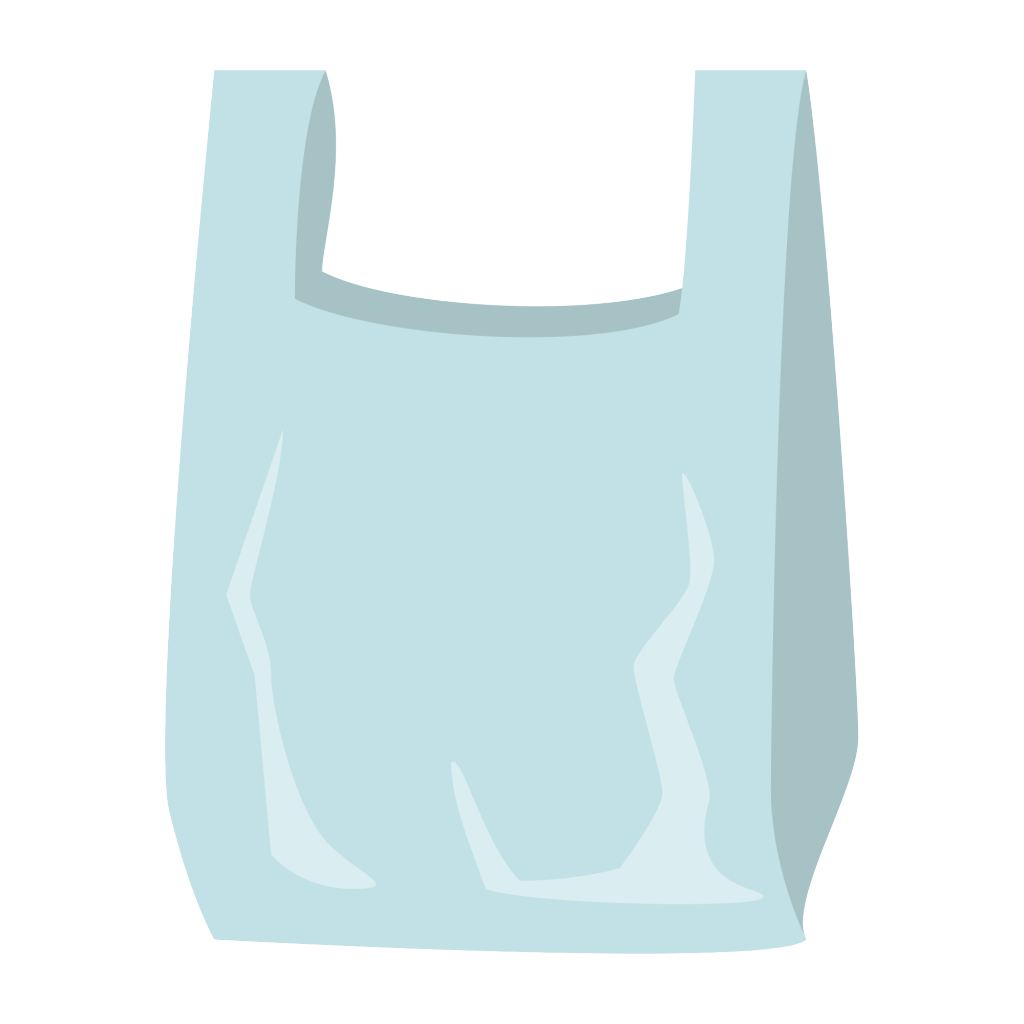 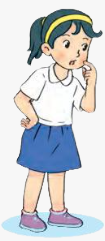 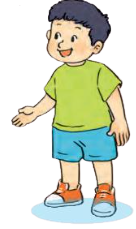 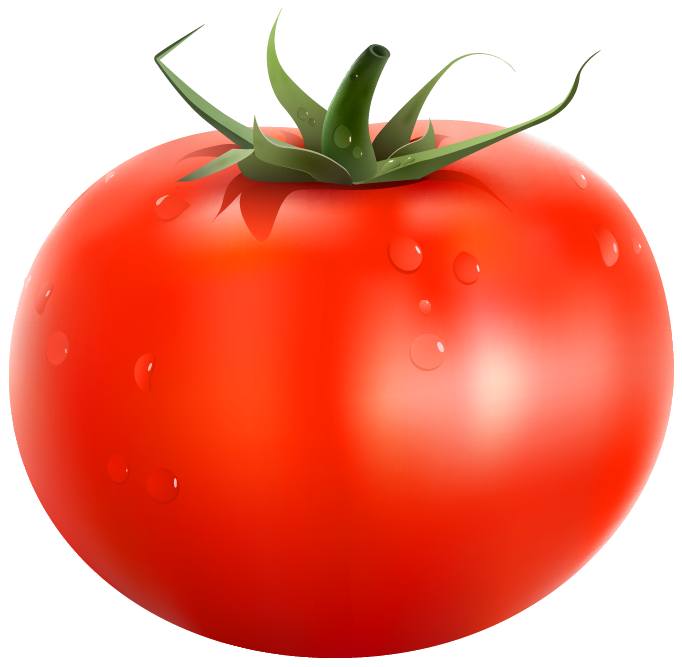 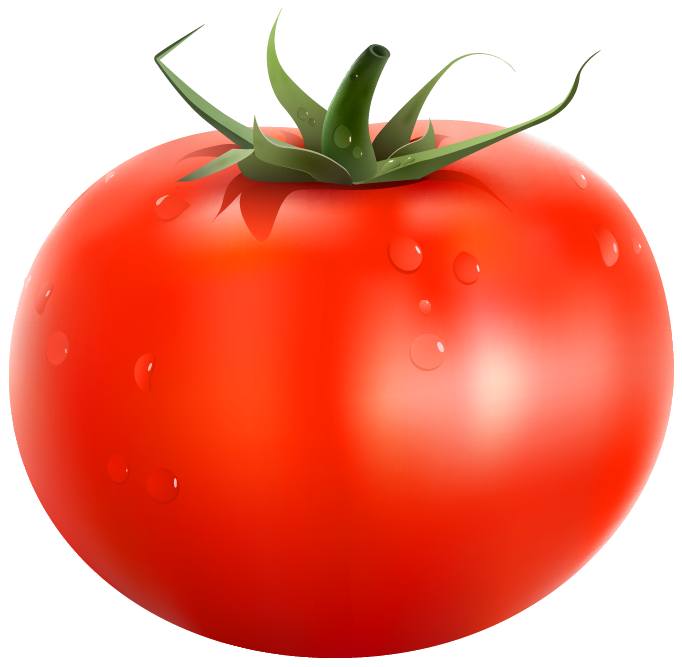 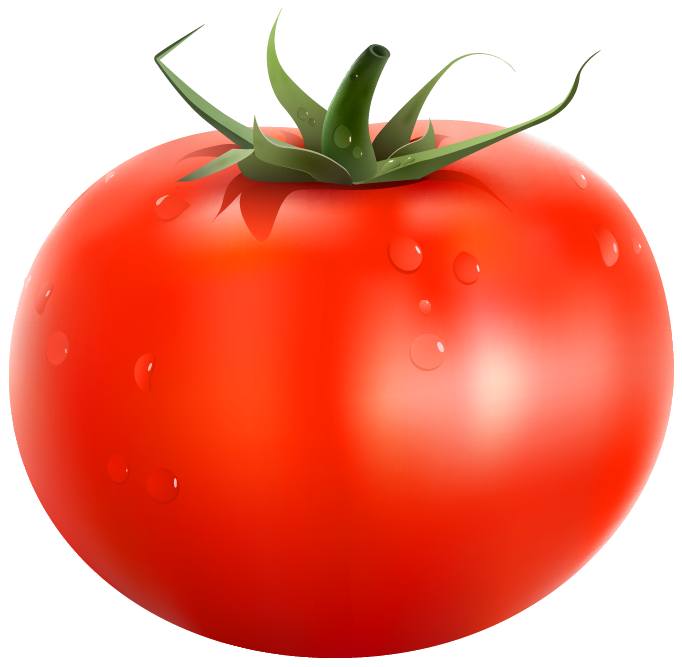 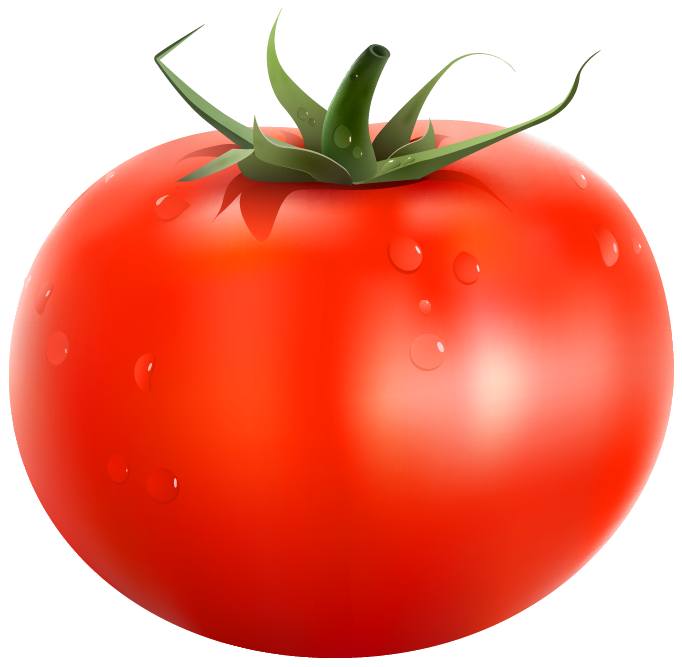 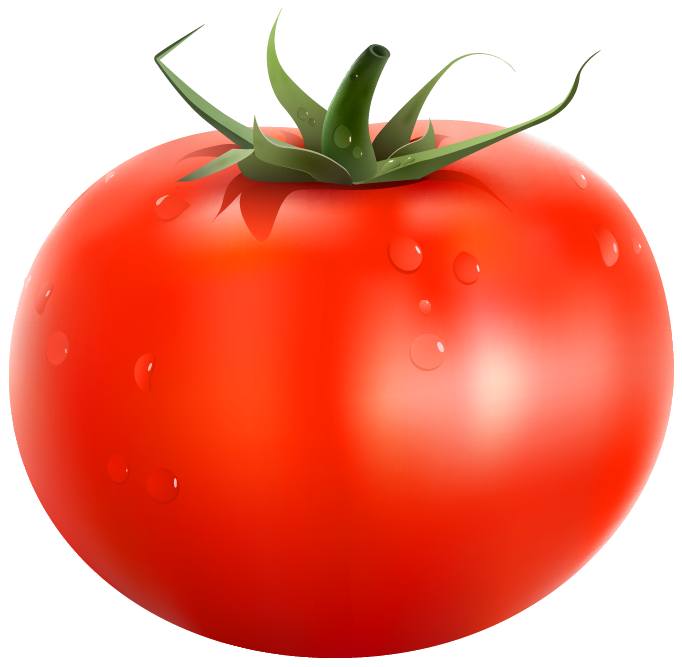 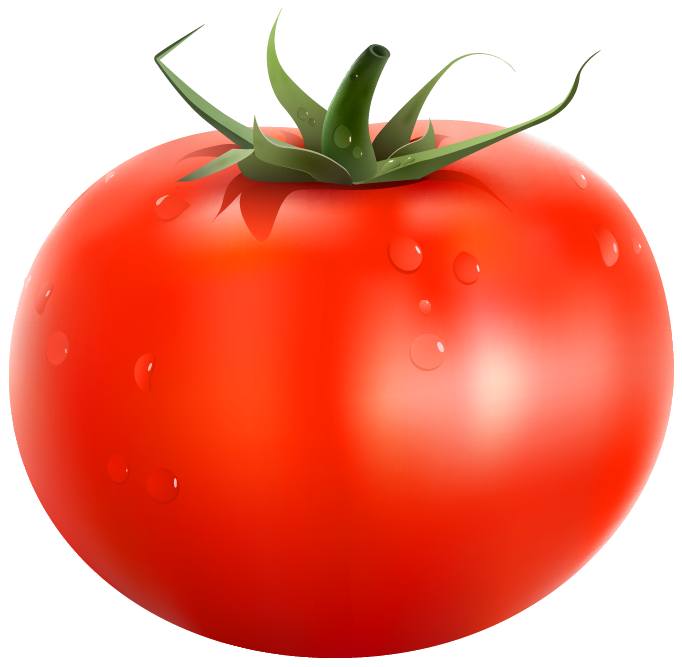 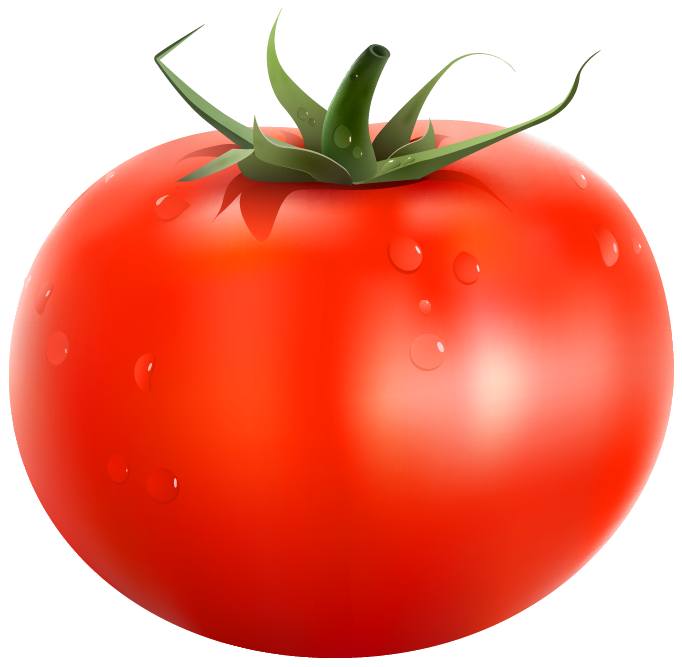 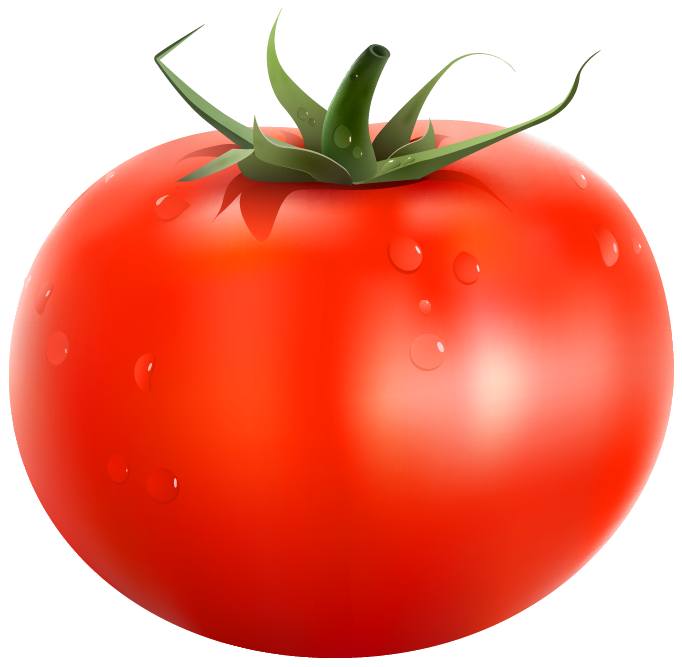 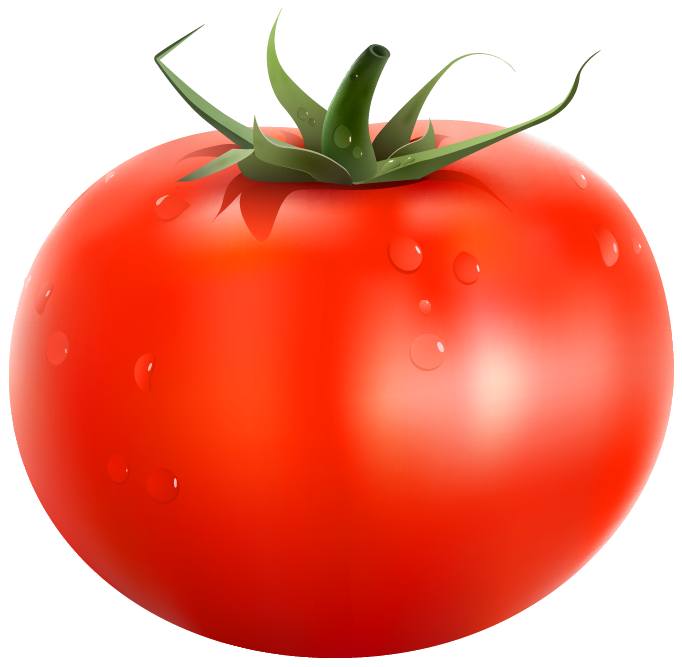 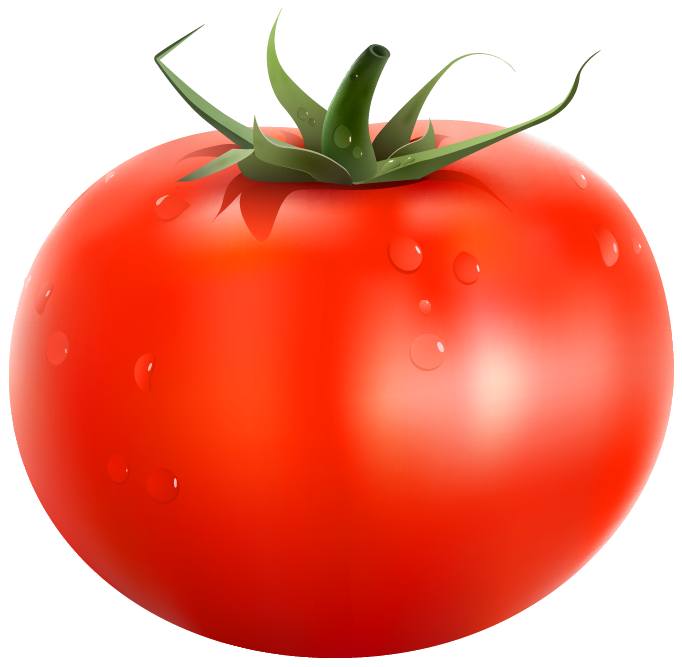 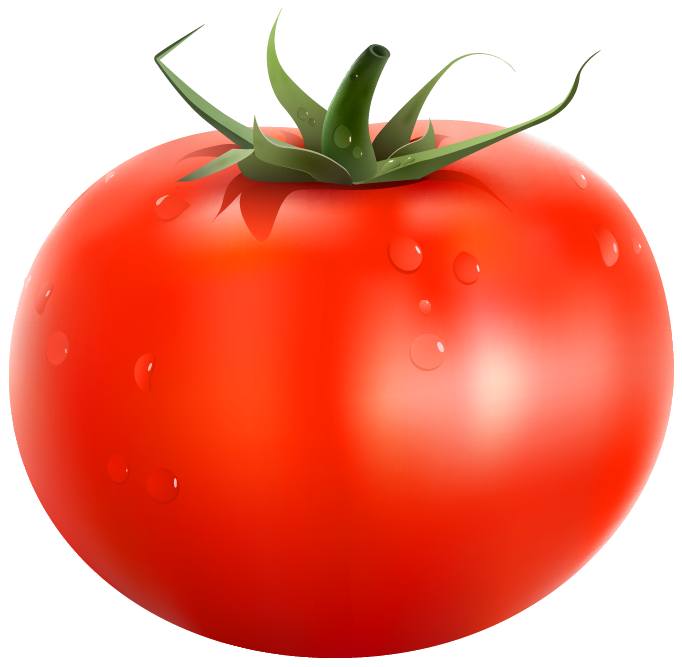 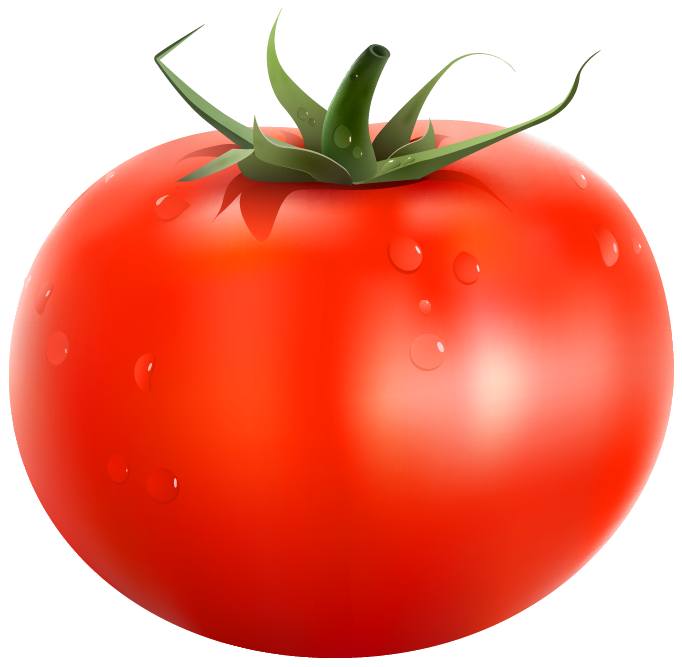 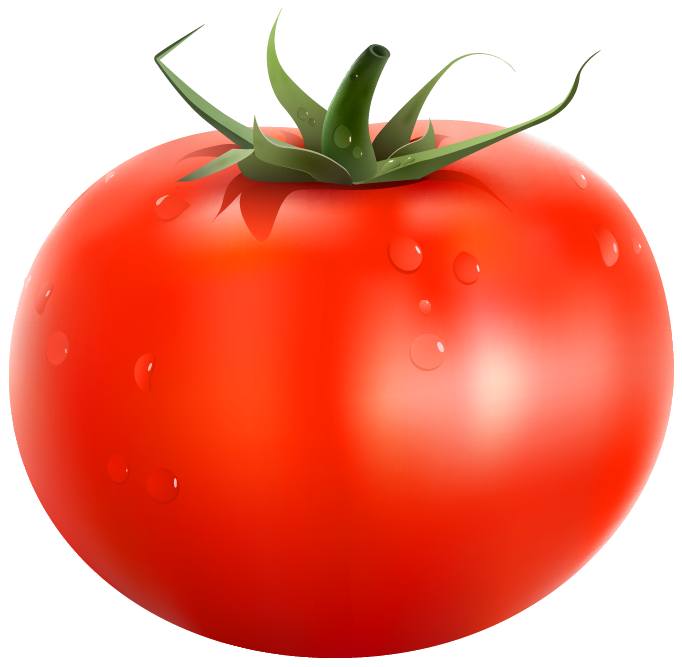 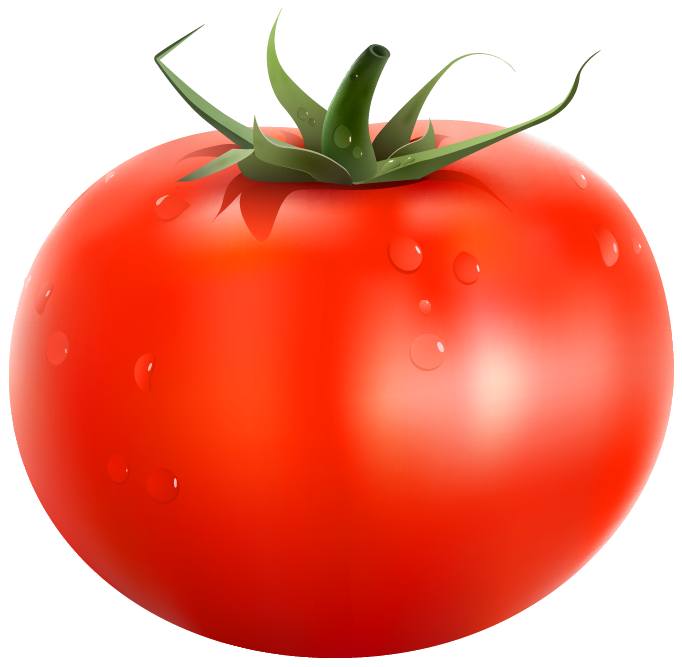 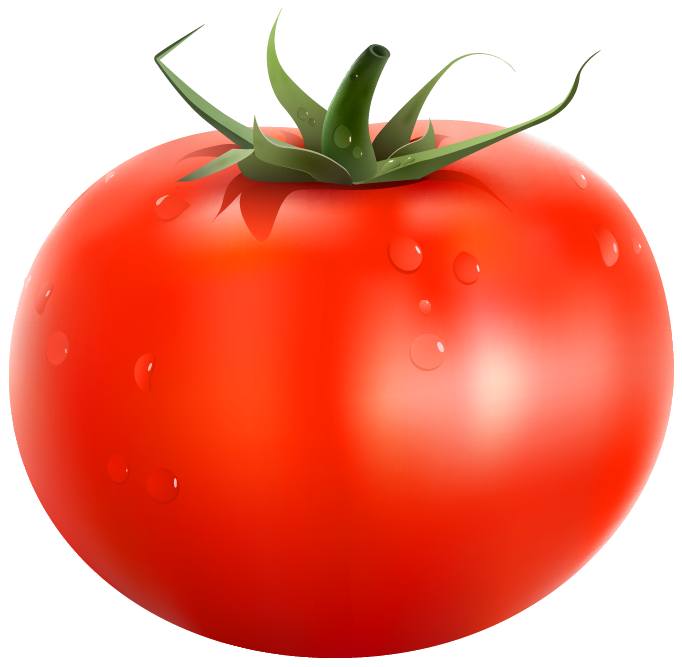 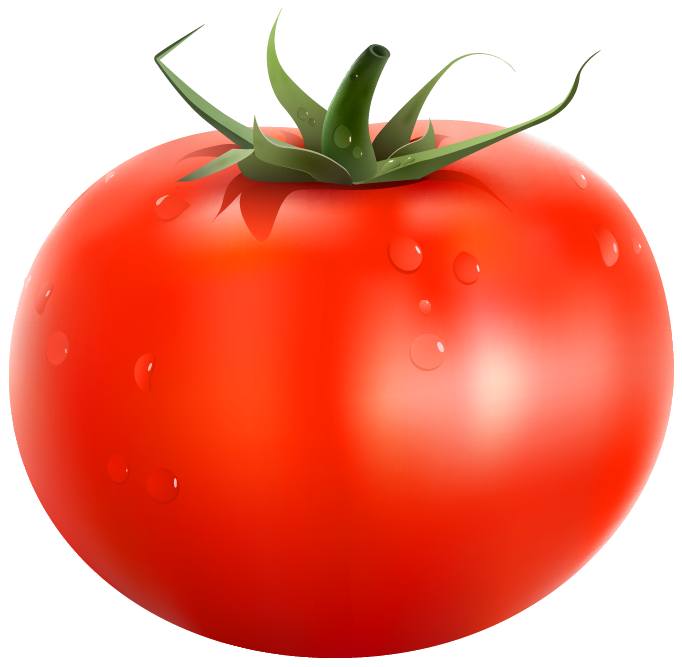 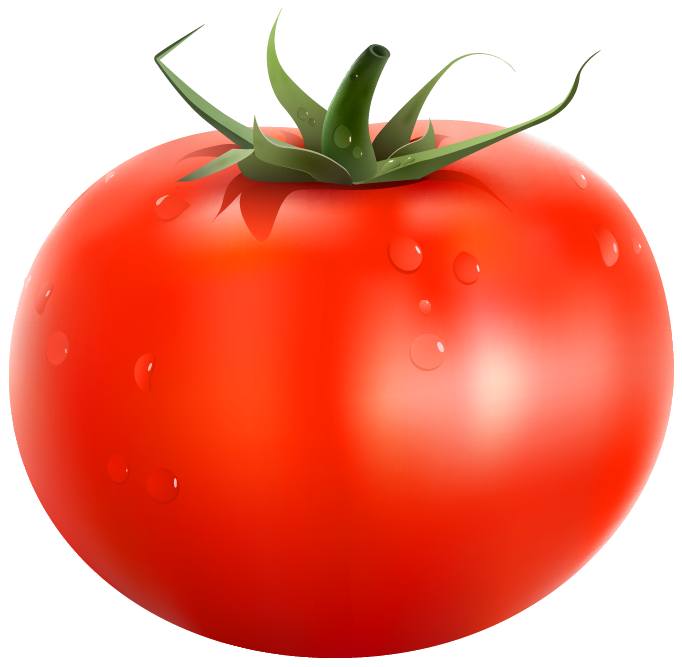 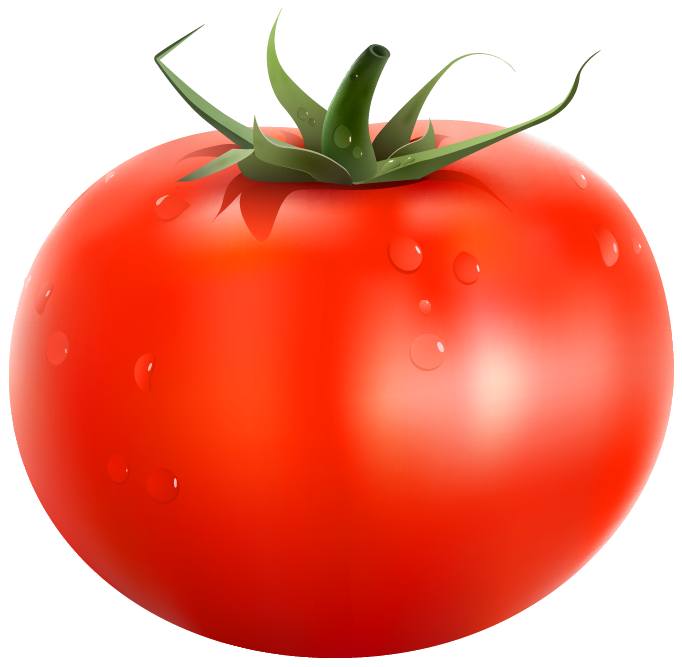 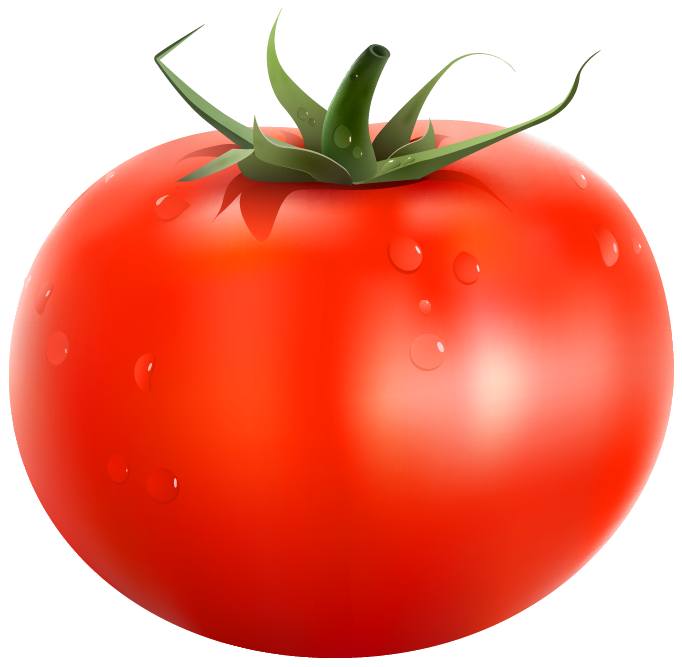 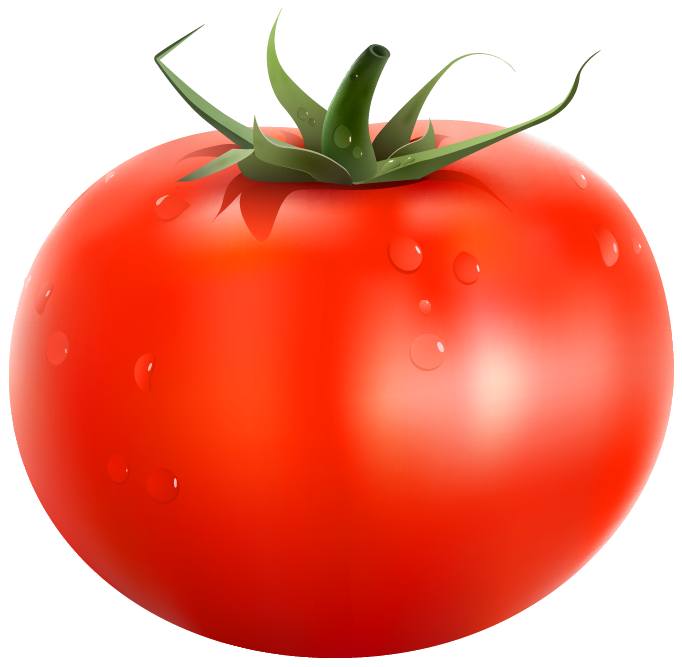 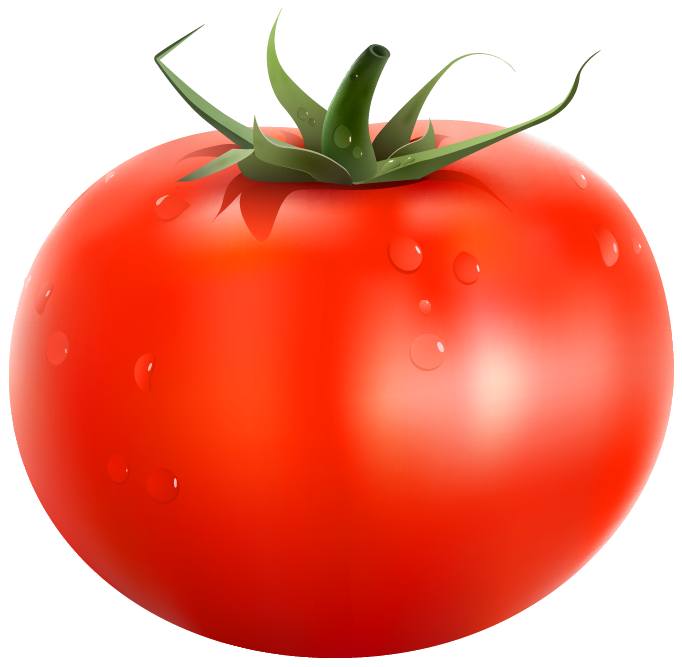 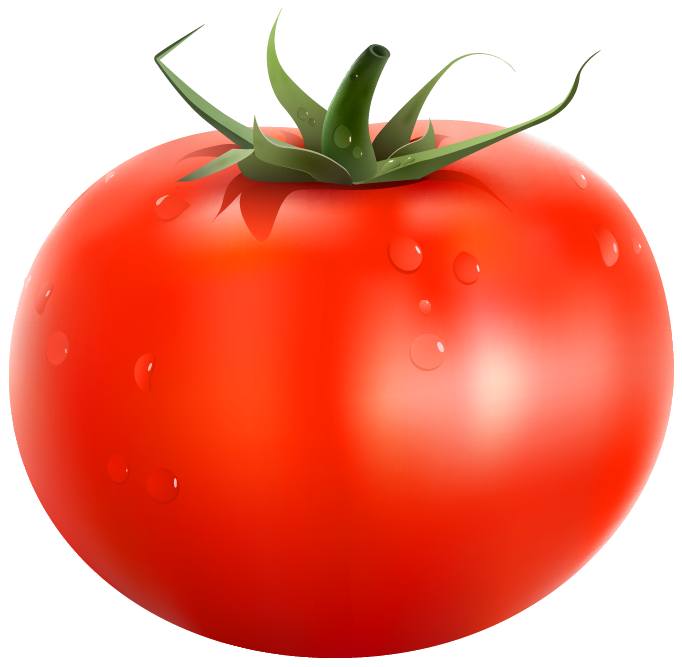 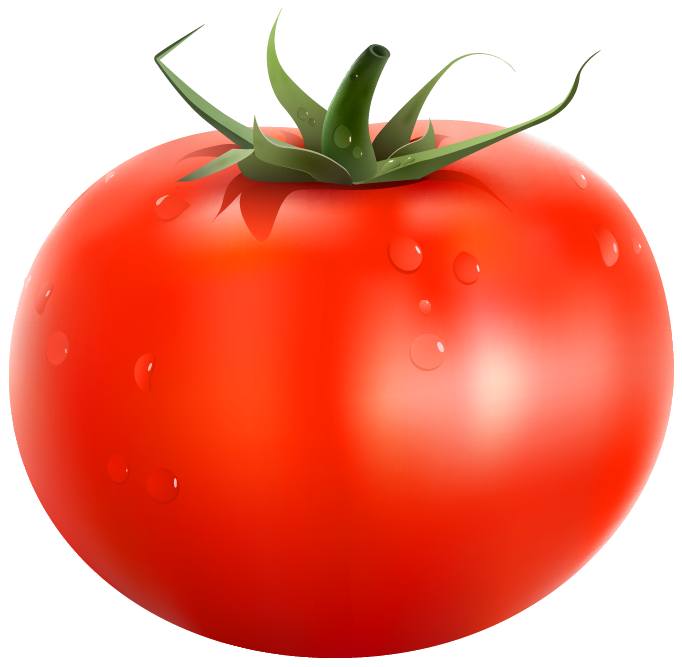 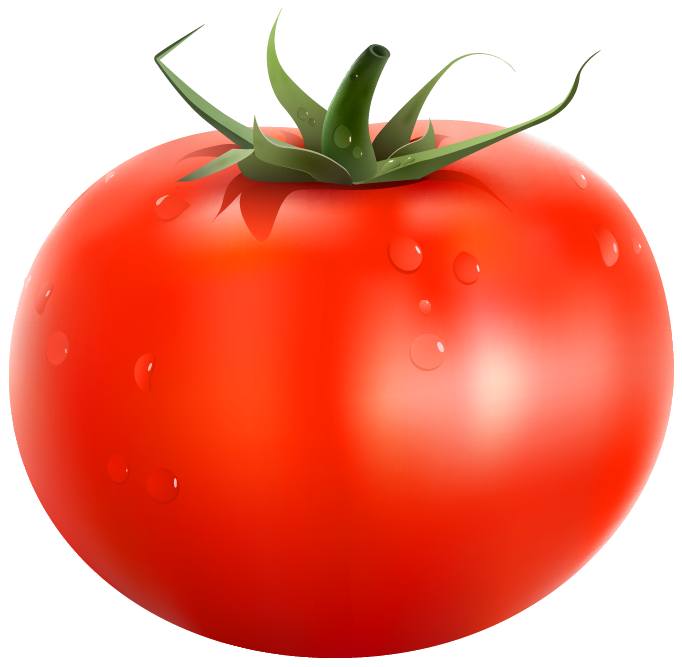 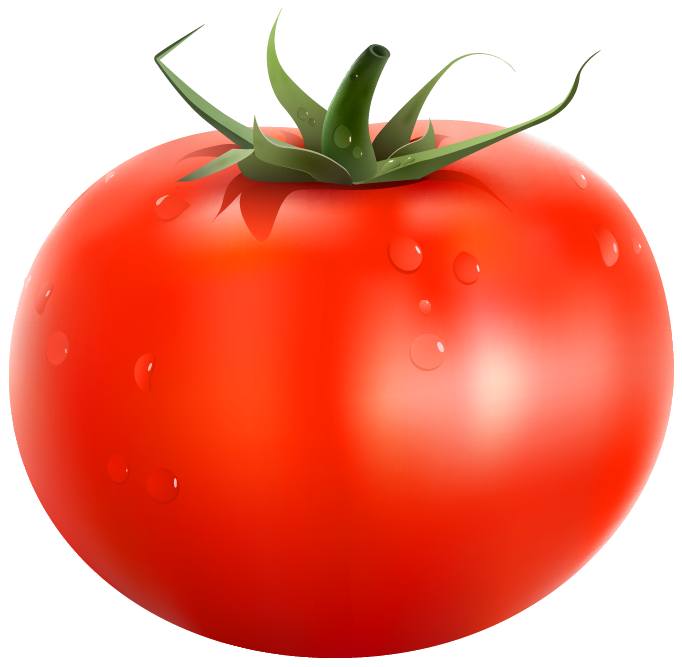 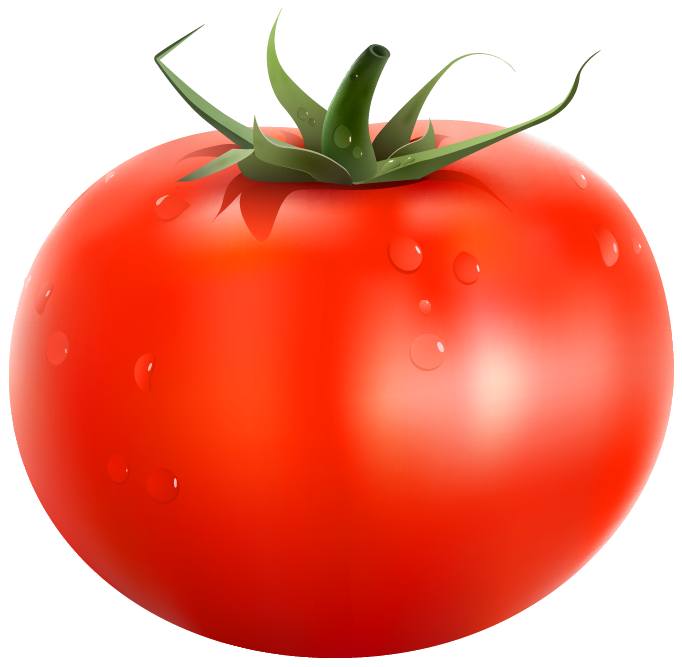 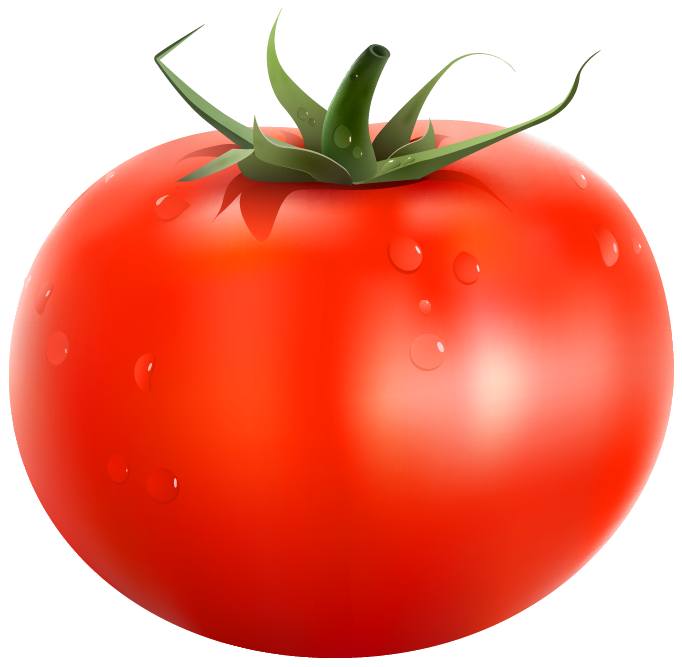 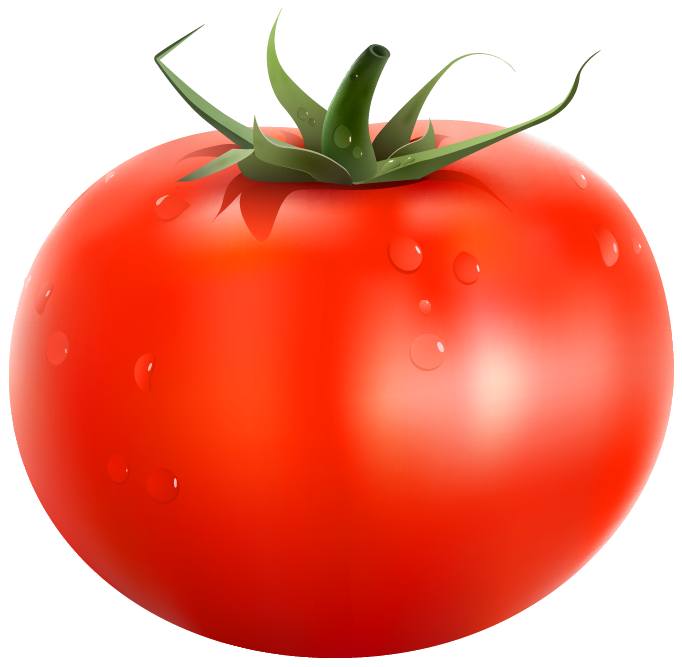 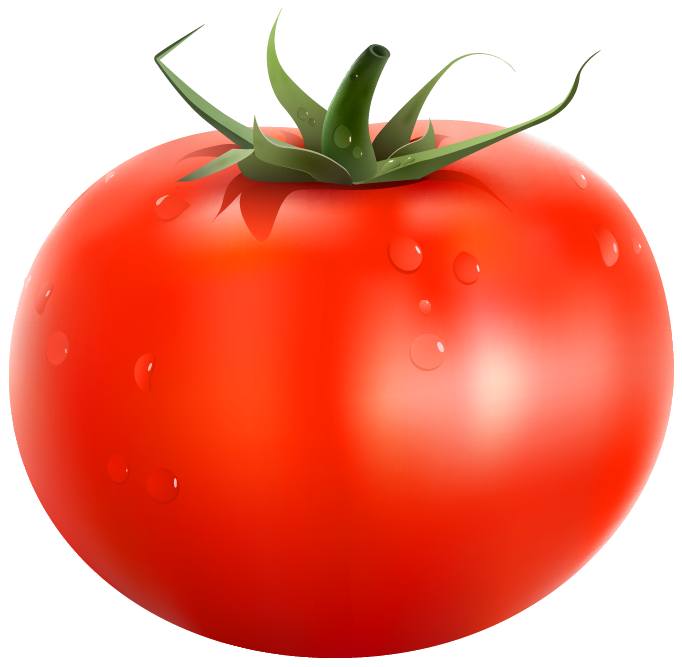 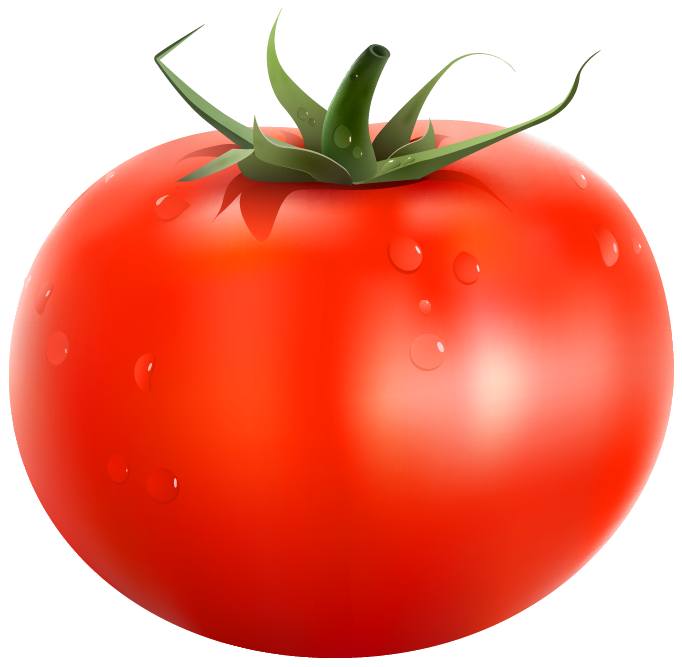 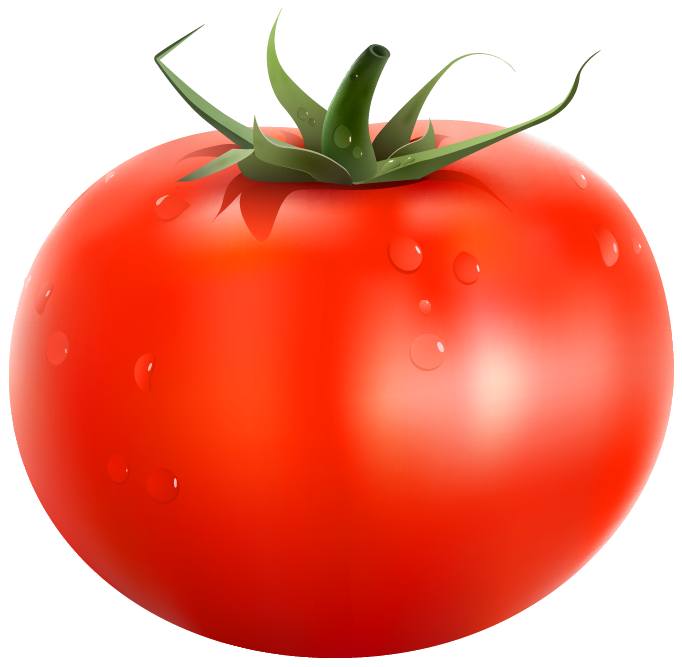 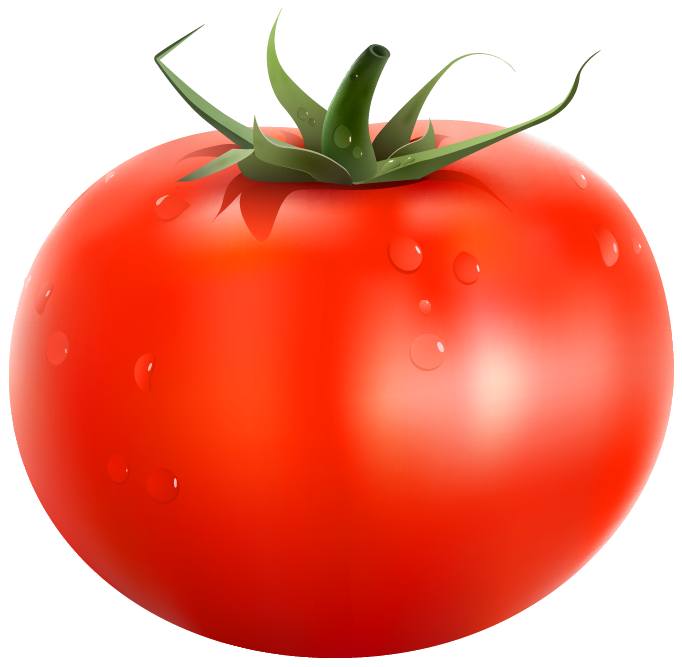 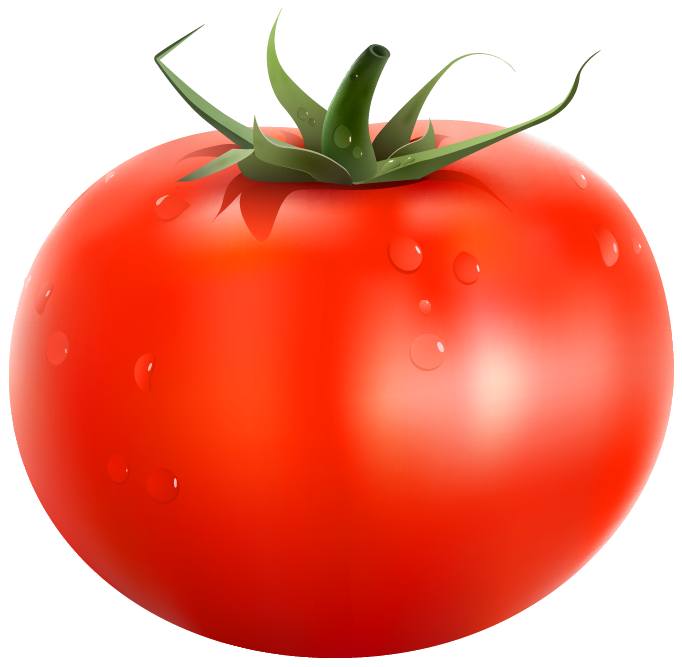 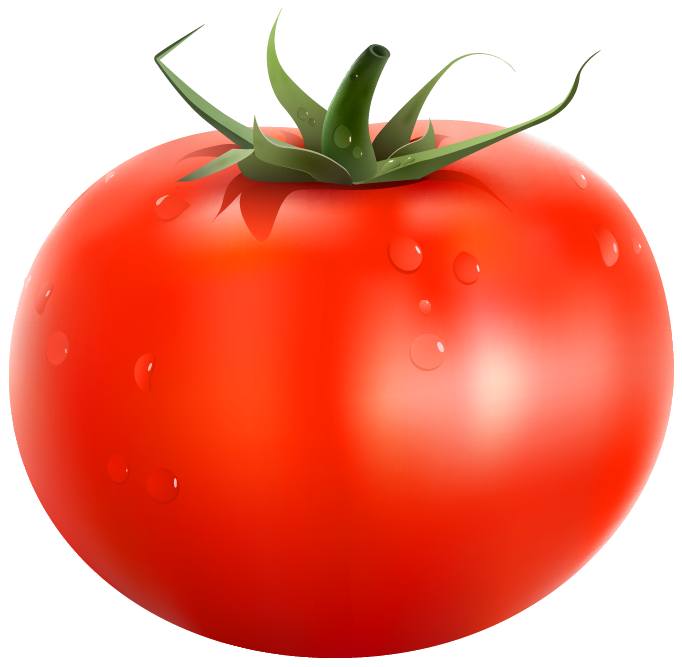 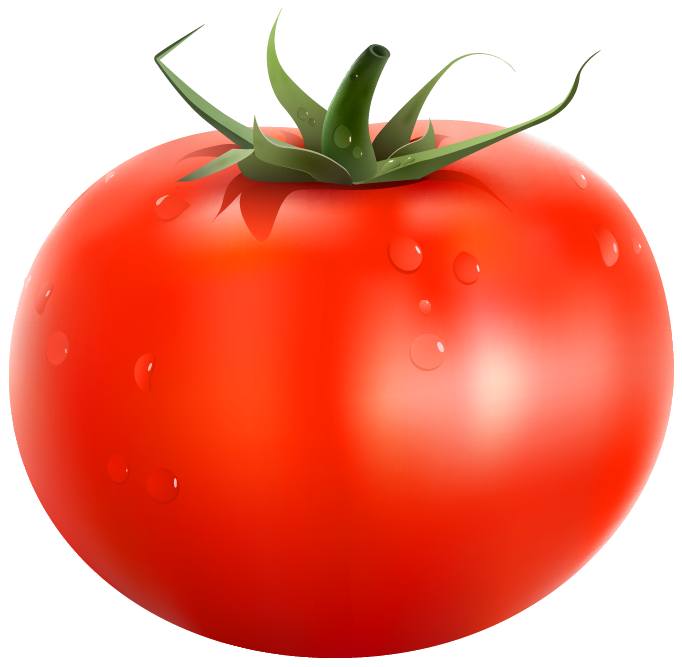 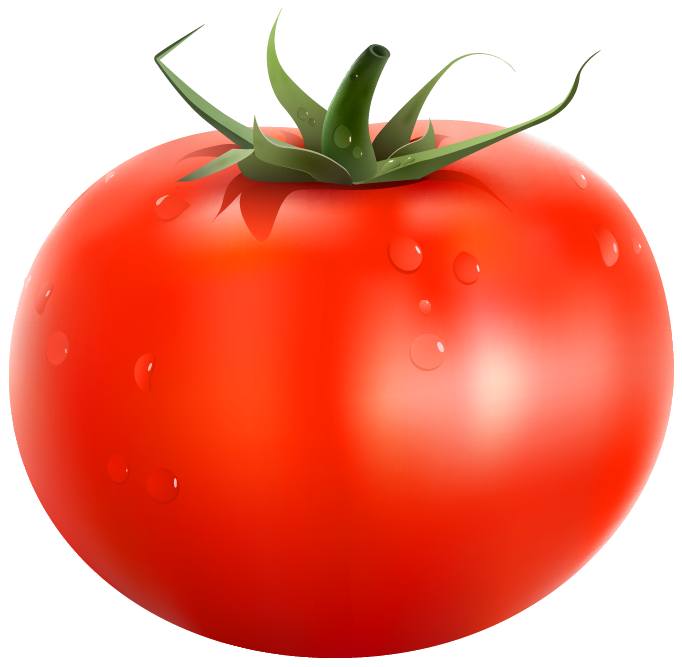 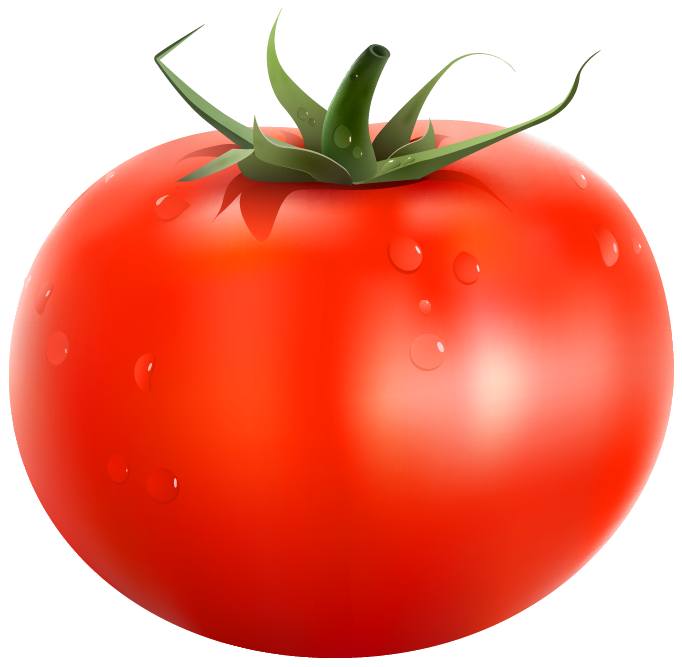 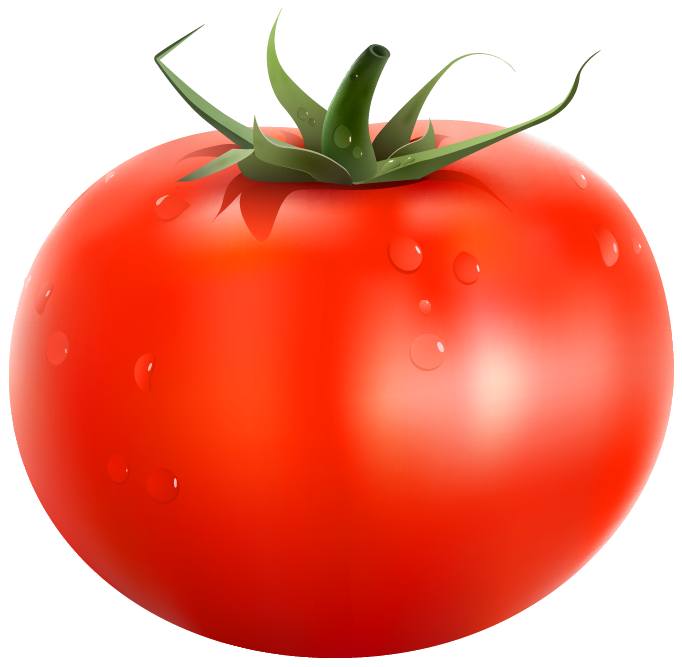 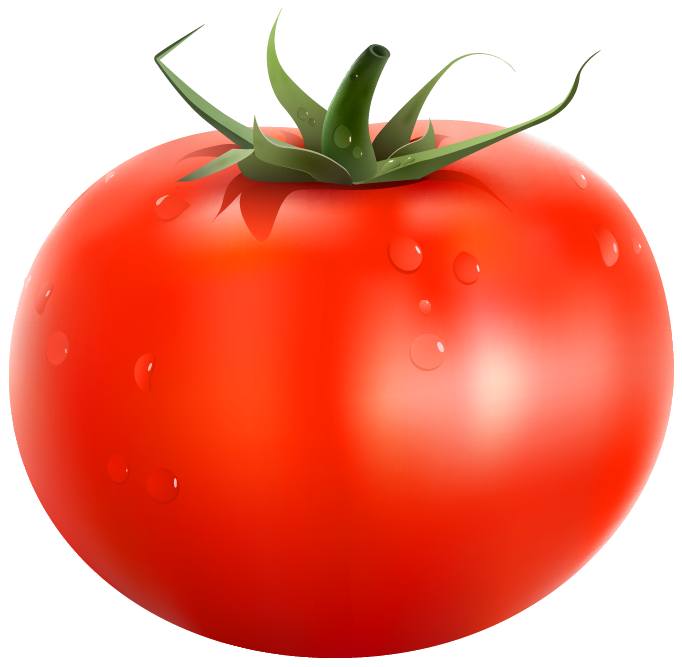 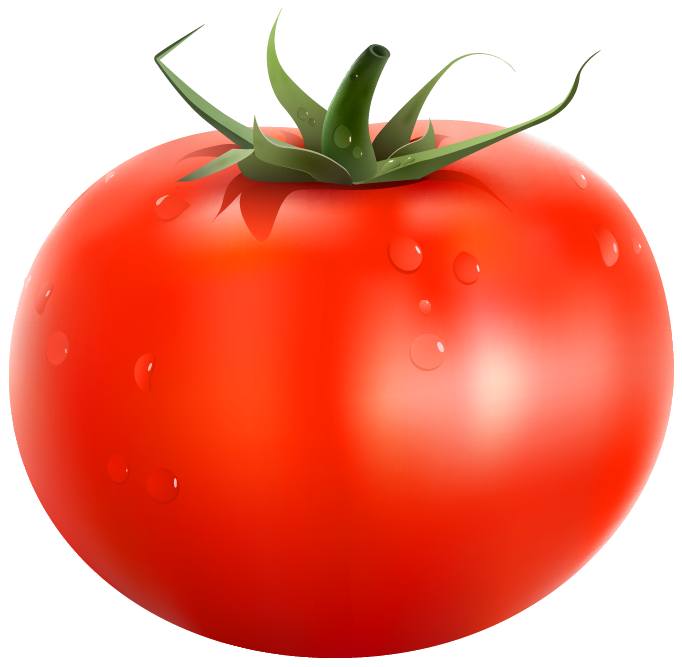 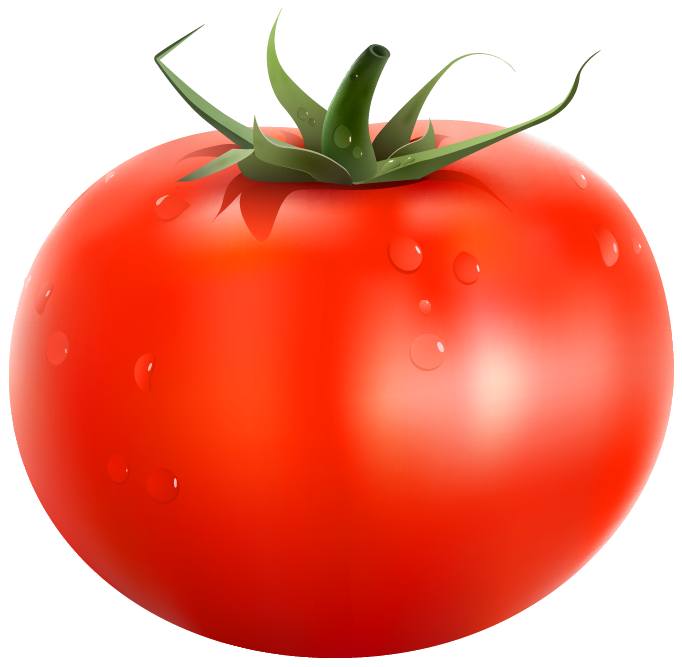 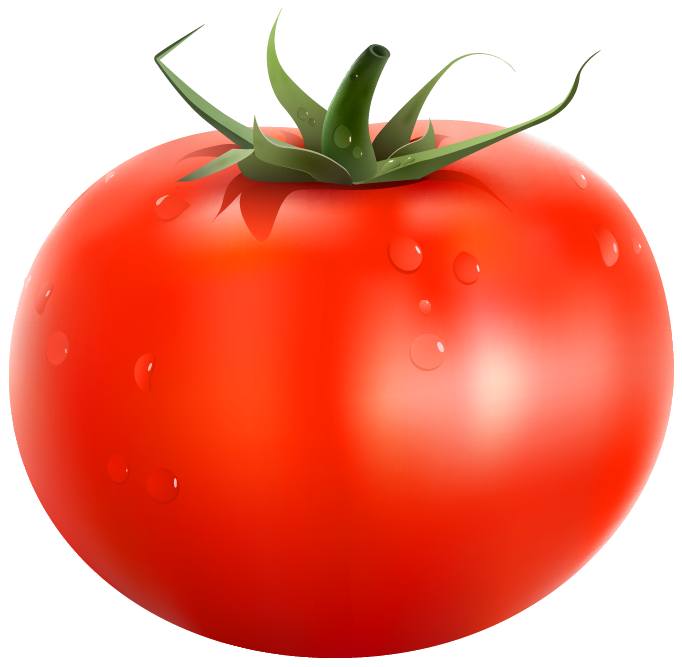 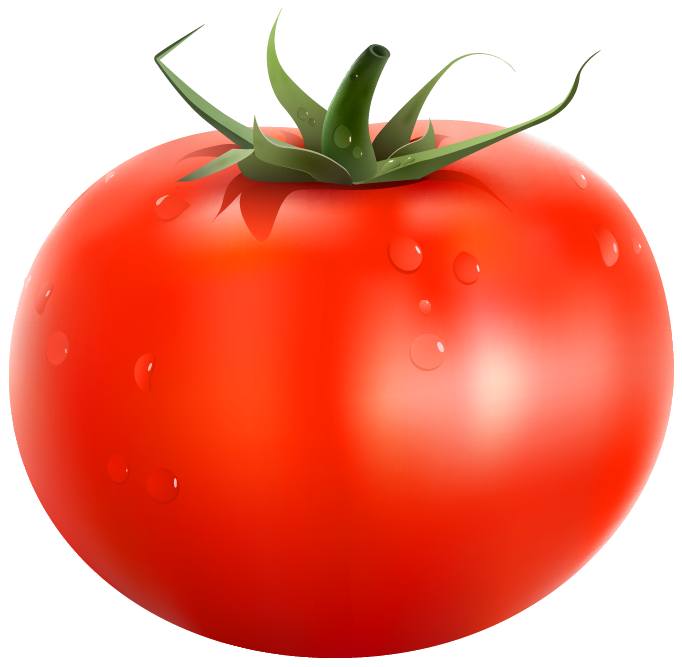 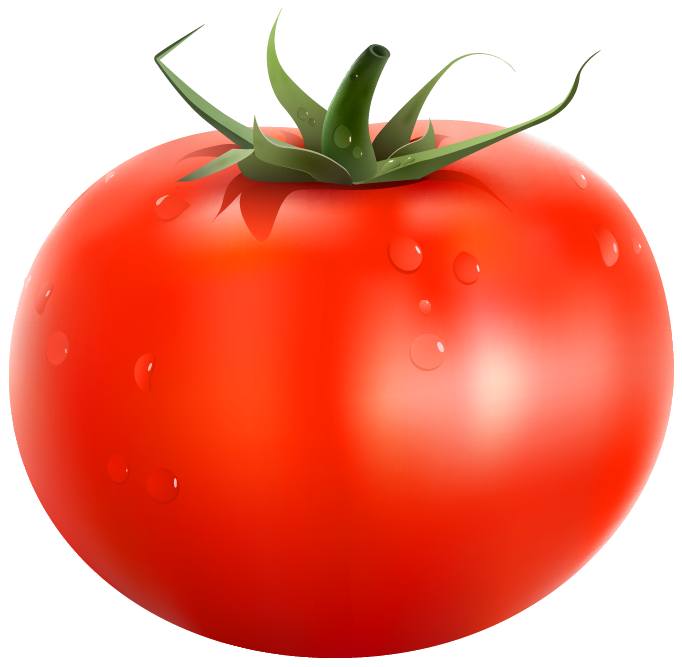 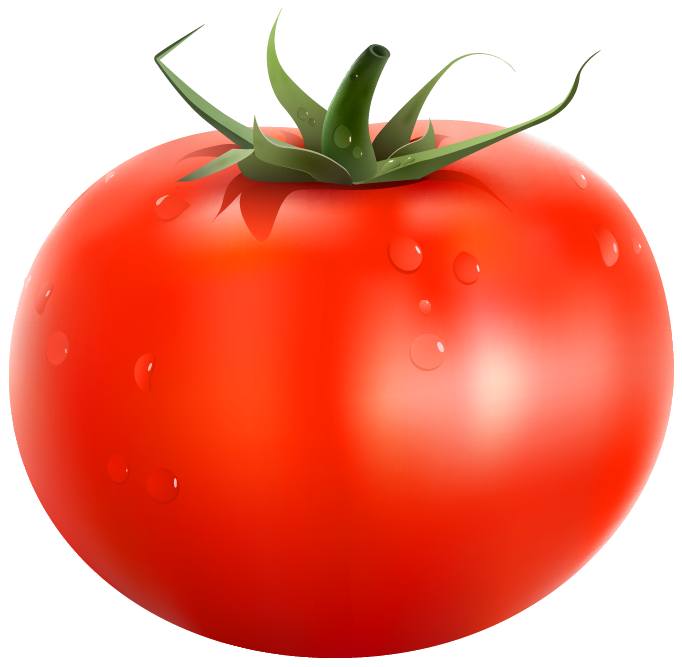 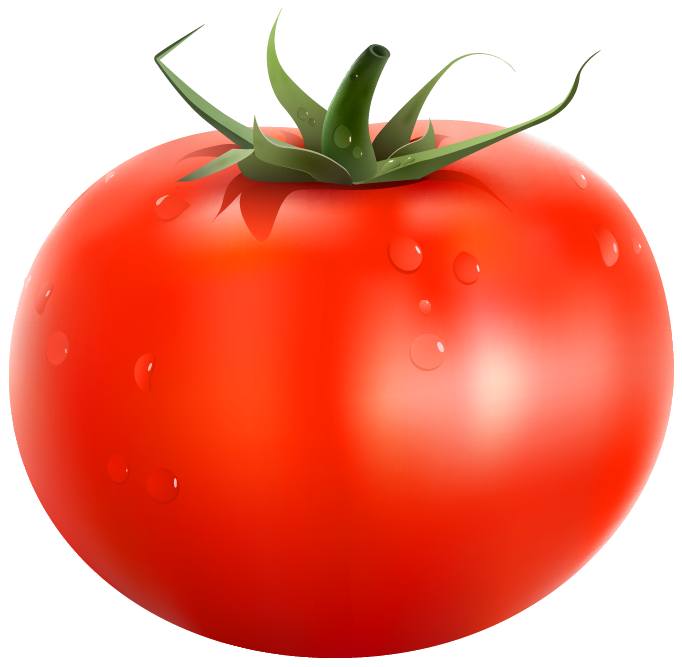 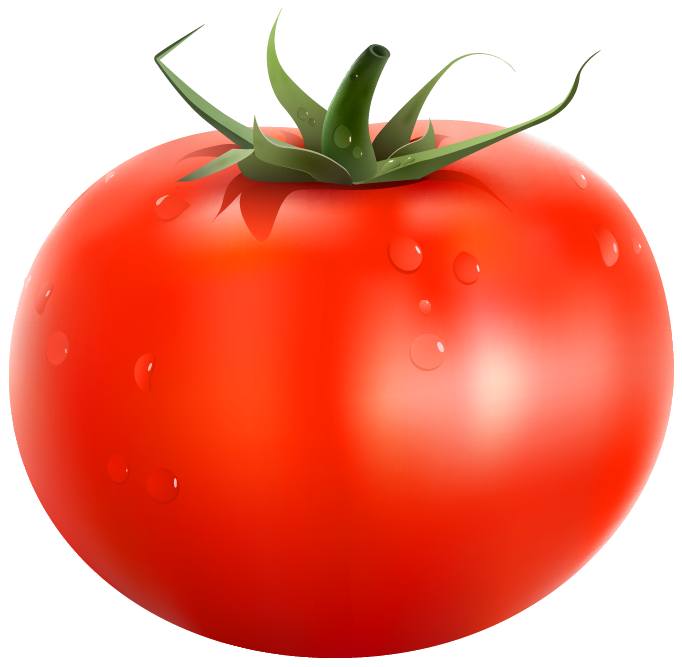 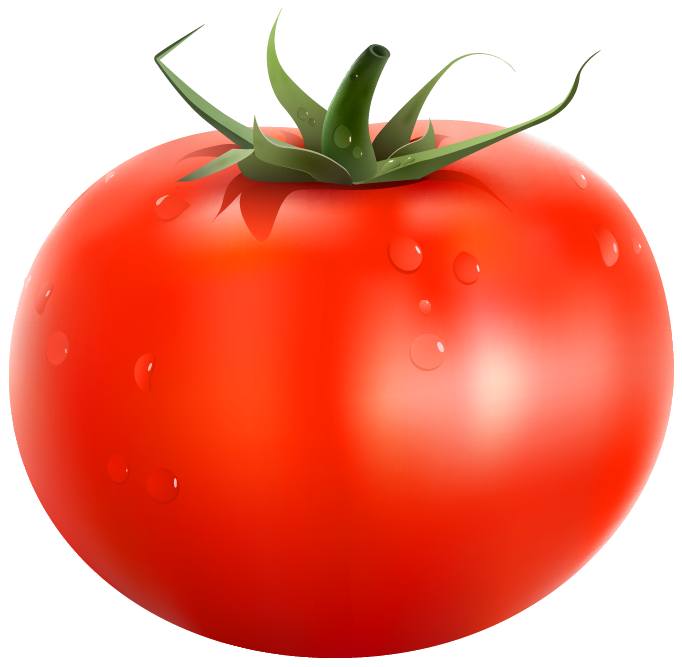 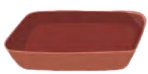 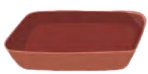 48
2
4 chia 2 được 2, viết 2.
    2 nhân 2 bằng 4; 4 trừ 4 bằng 0
4
4
2
0
8
Hạ 8, 8 chia 2 được 4, viết 4.
    4 nhân 2 bằng 8; 8 trừ 8 bằng 0
8
0
48 : 2 = 24
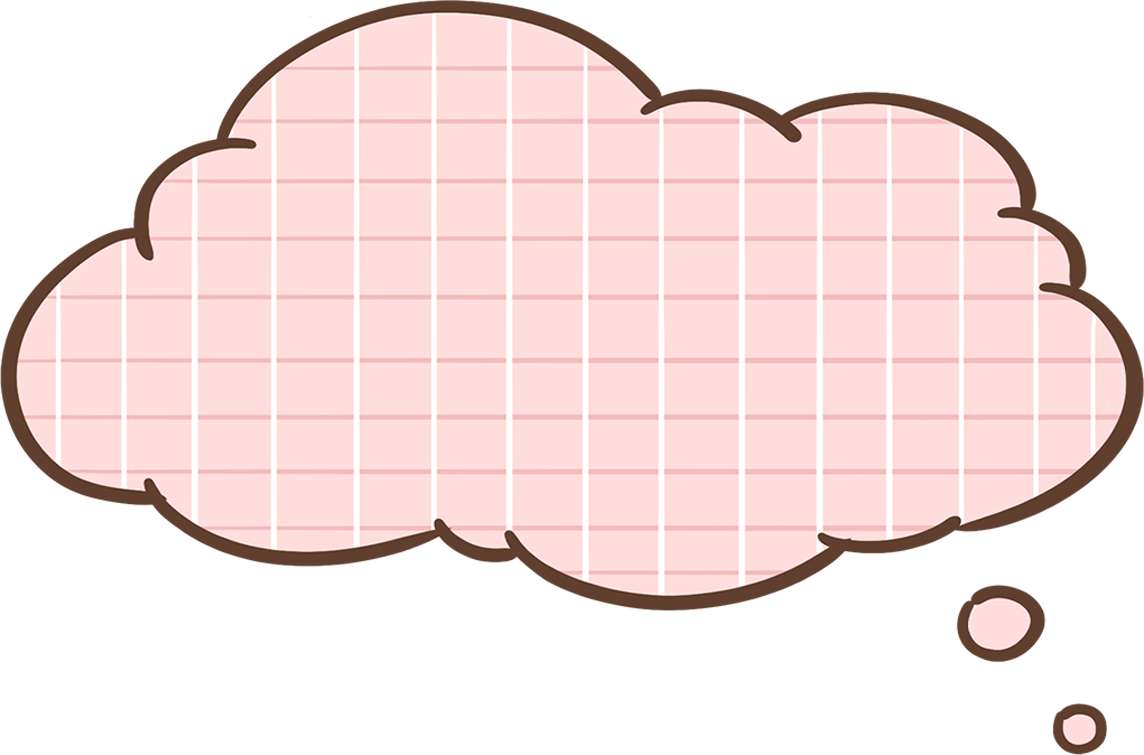 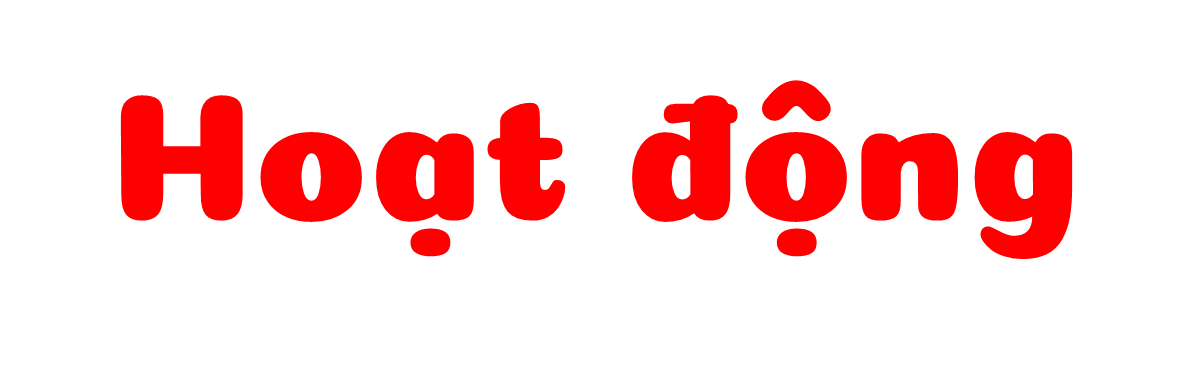 Tính
1
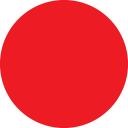 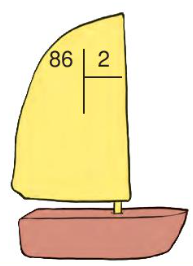 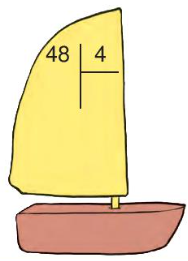 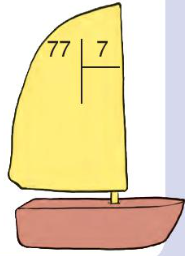 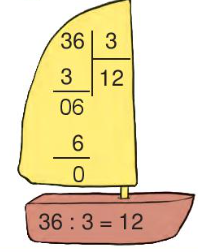 8
7
4
4
3
1
1
1
2
6
0
7
0
8
0
6
7
8
0
0
0
77 : 7 = 11
86 : 2 = 43
48 : 4 = 12
[Speaker Notes: Sau khi hiện kết quả, thầy cô click vào hộp quá nhận thưởng. Chọn Quay về trờ lại 3 hộp quà]
Tính nhẩm
2
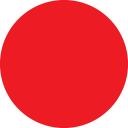 60 : 2                        80 : 4
90 : 9                        60 : 2
Mẫu: 90 : 3 = ?
Nhẩm: 9 chục : 3 = 3 chục
90 : 3 = 30
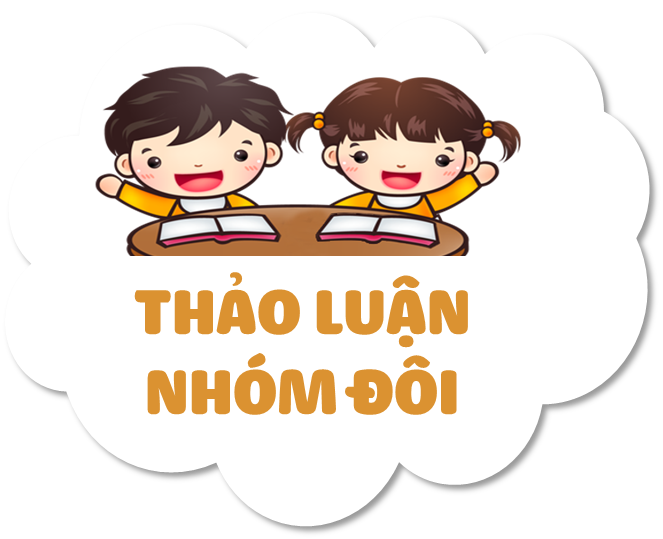 80 : 4 = ?
60 : 2 = ?
Nhẩm: 8 chục : 4 = 2 chục
Nhẩm: 6 chục : 2 = 3 chục
80 : 4 = 20
60 : 2 = 30
90 : 9 = ?
60 : 3 = ?
Nhẩm: 9 chục : 9 = 1 chục
Nhẩm: 6 chục : 3 = 2 chục
90 : 9 = 10
60 : 3 = 20
Tìm thừa số
3
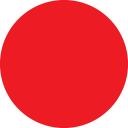 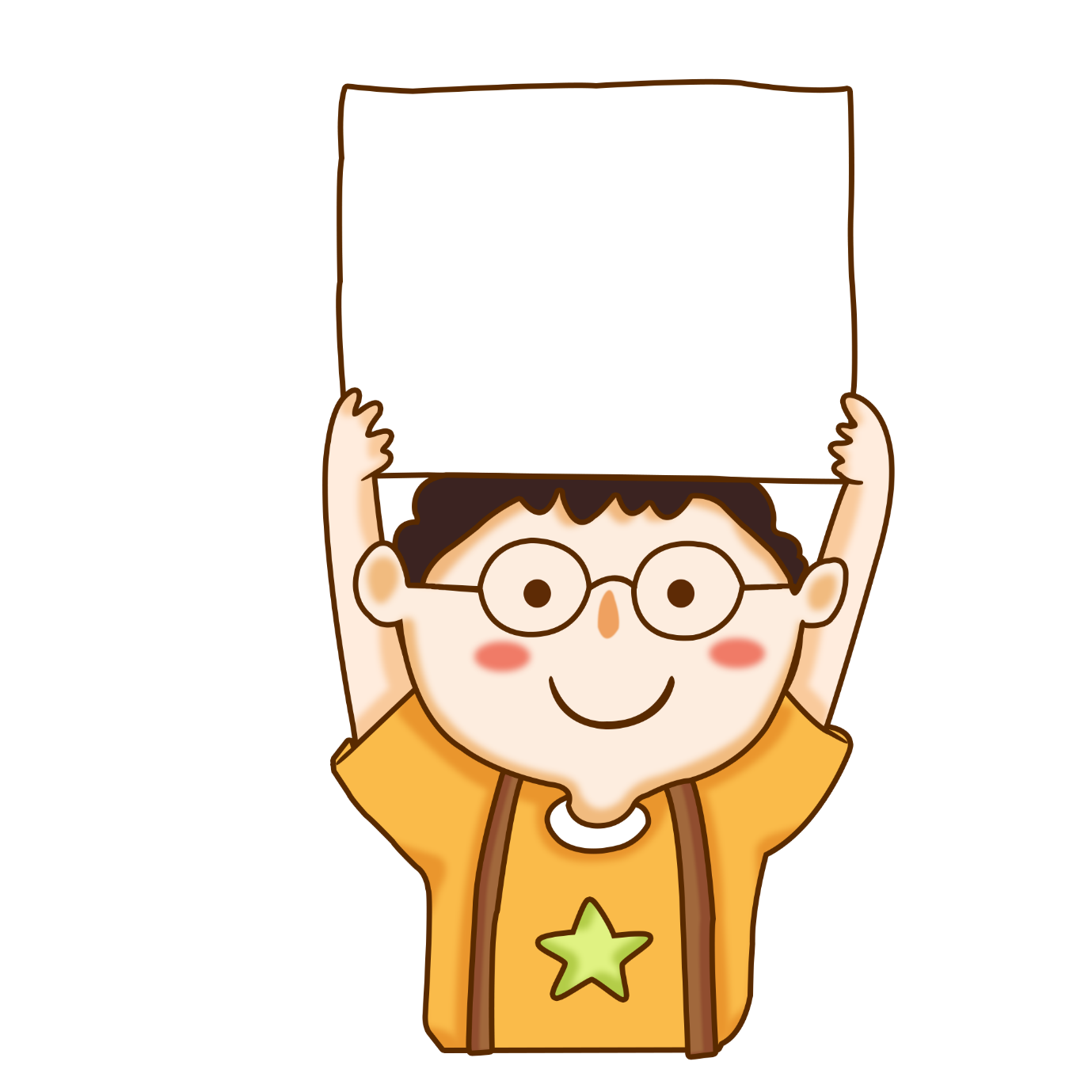 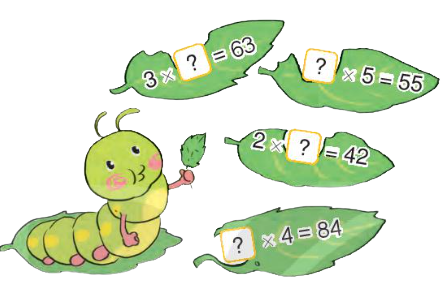 63 : 3 = 21
Làm vào bảng con
21
11
55 : 5 = 11
21
42 : 2 = 21
84 : 4 = 21
21
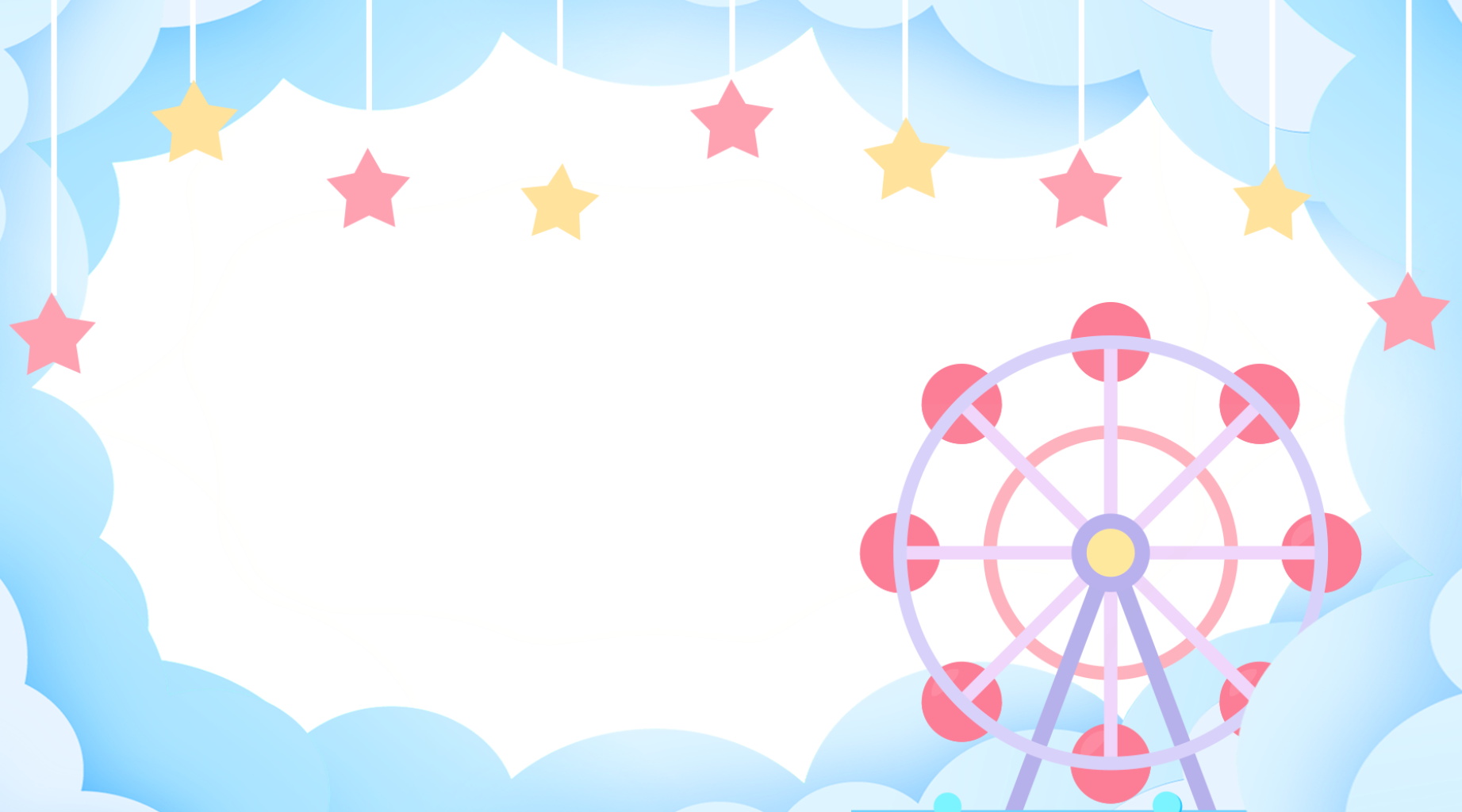 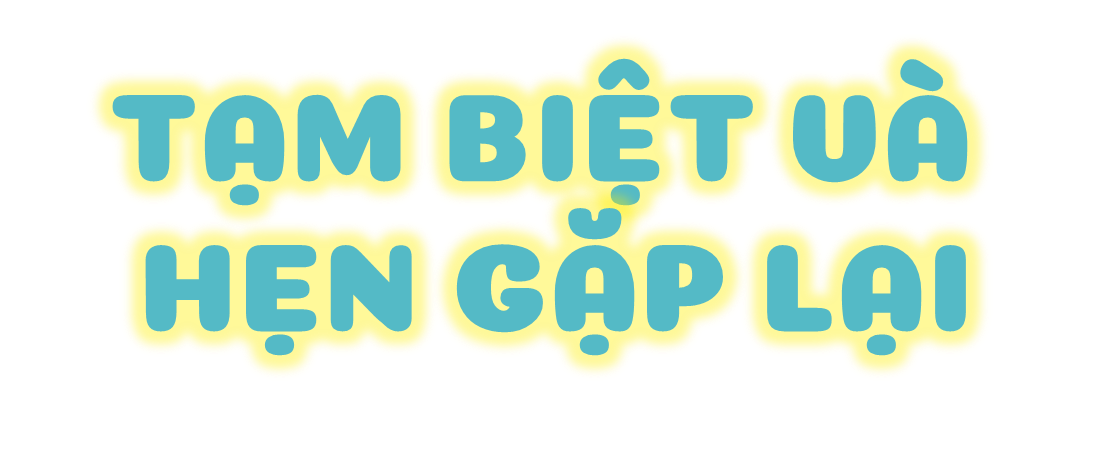 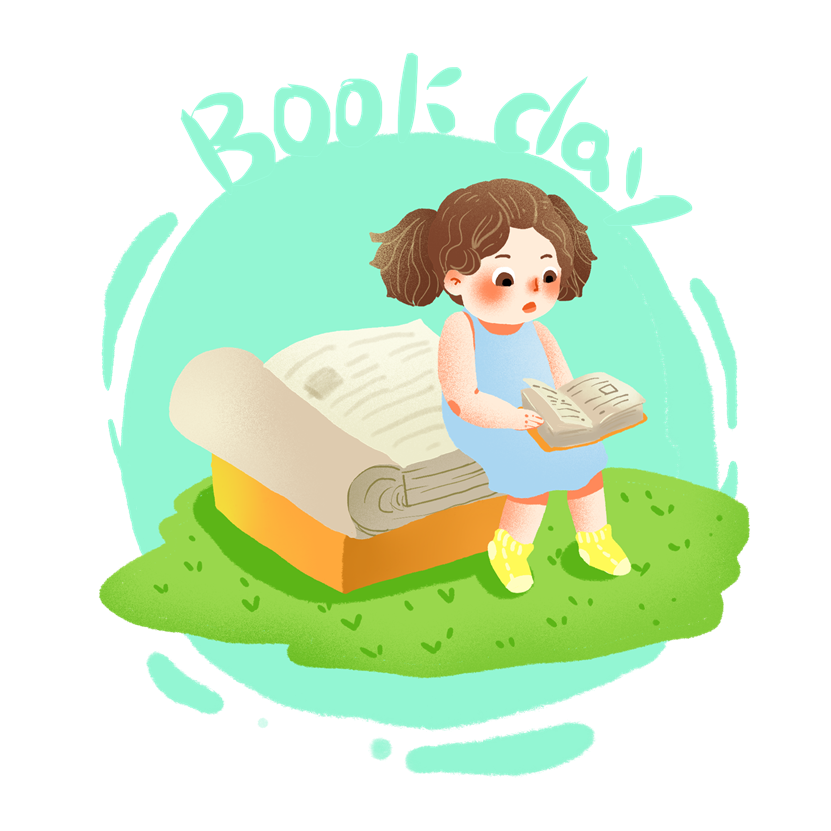